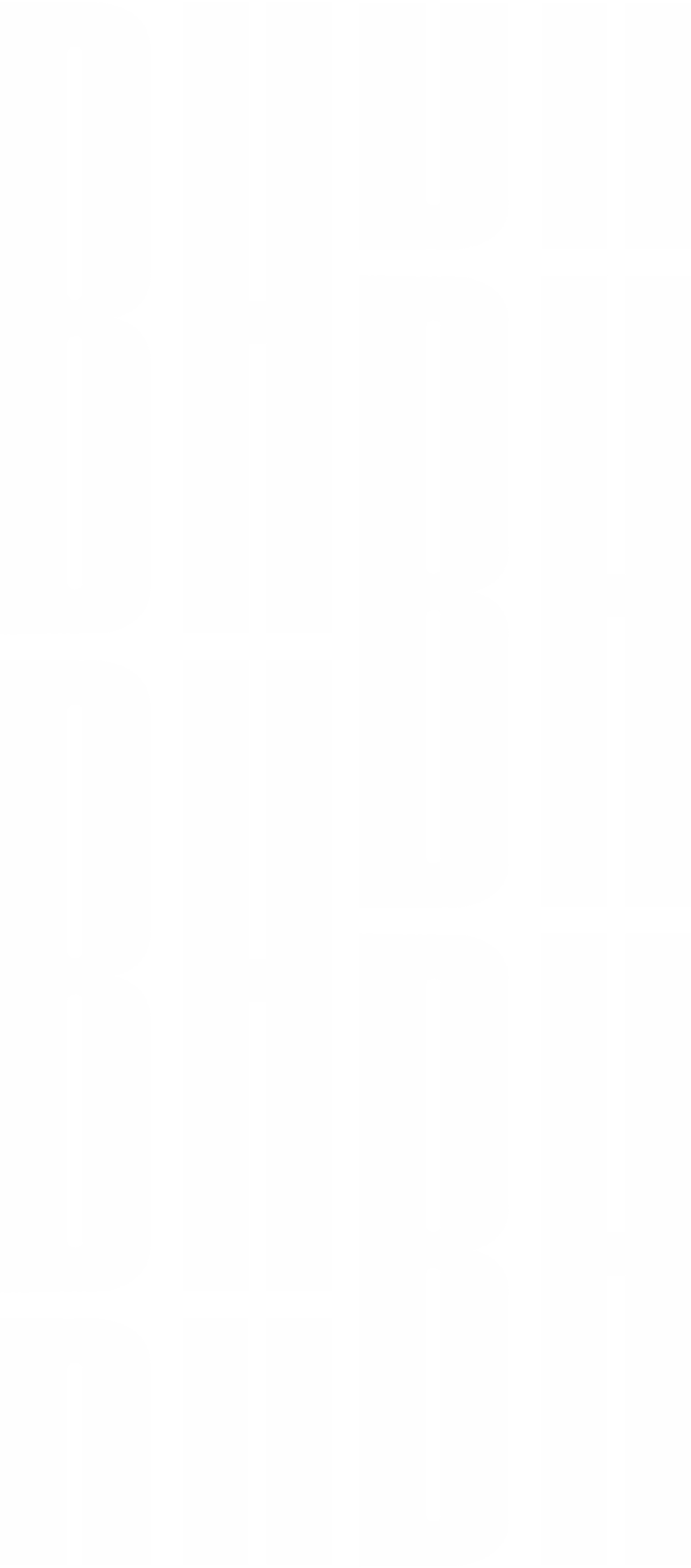 PBH.GOV.BR
Dia Mundial do Rim 13/03/2025
Assinatura
RT Coordenação de Reabilitação
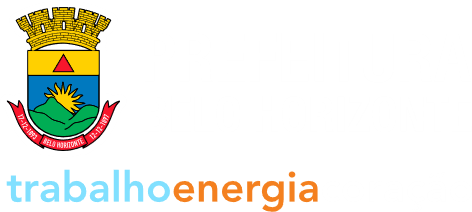 Dia Mundial do Rim – Movimenta PBH
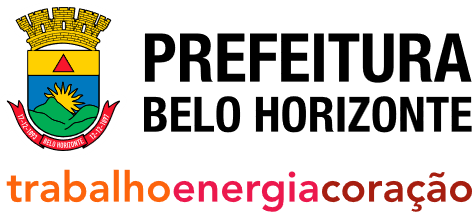 INTEGRALIDADE
Apresentadoras 

Fernanda C P Lucas
	Enfermeira nefrologista


Fernanda Martins Ribeiro
	Médica nefrologista
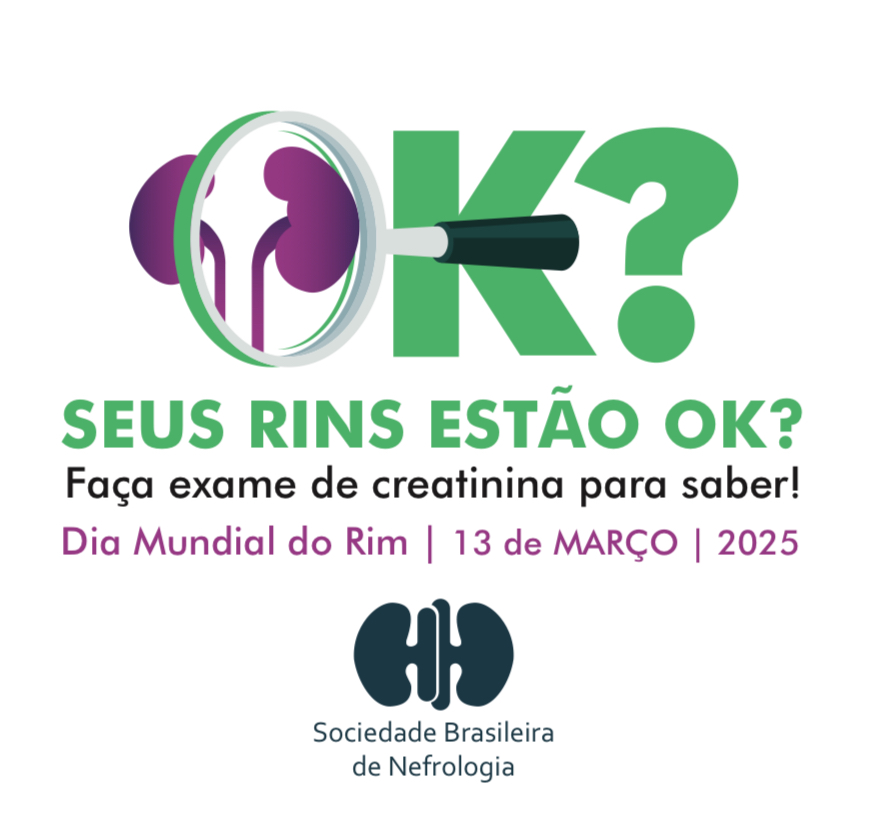 INTEGRALIDADE
Dia Mundial do Rim – Movimenta PBH
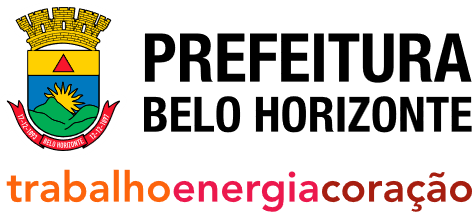 Conceito

Presença de dano renal ou diminuição da função renal por ≥ 90 dias

Dano renal: Biópsia, imagem, marcadores
↓ função renal – TFG (creatinina) 
 
 
Diretrizes KDIGO – kidney Disease Improving Global Outcomes
INTEGRALIDADE
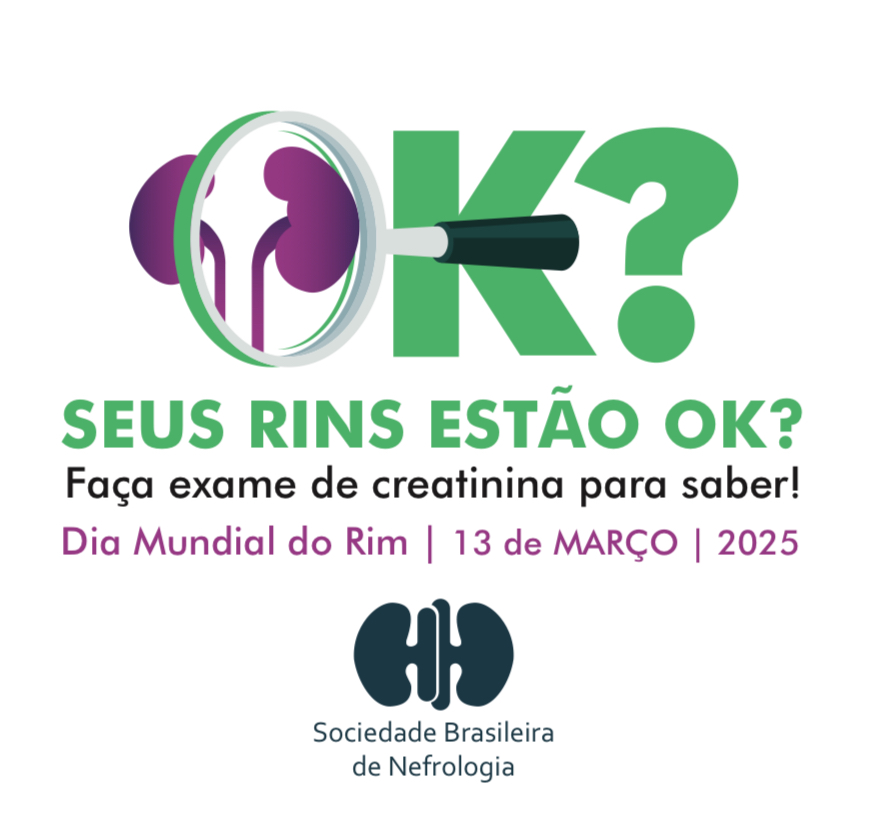 INTEGRALIDADE
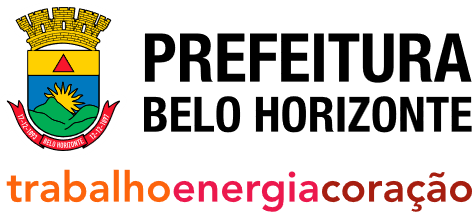 Dia Mundial do Rim – Movimenta PBH
Dano renal:
	- Albuminúria > 30 mg/24h ou RAC > 30mg/g
	- Alterações de sedimento urinário
	- Alterações eletrolíticas ou tubulares
	- Alterações de exames de imagem
	- Alterações patológicas (biópsia renal) 
	- Rim transplantado
INTEGRALIDADE
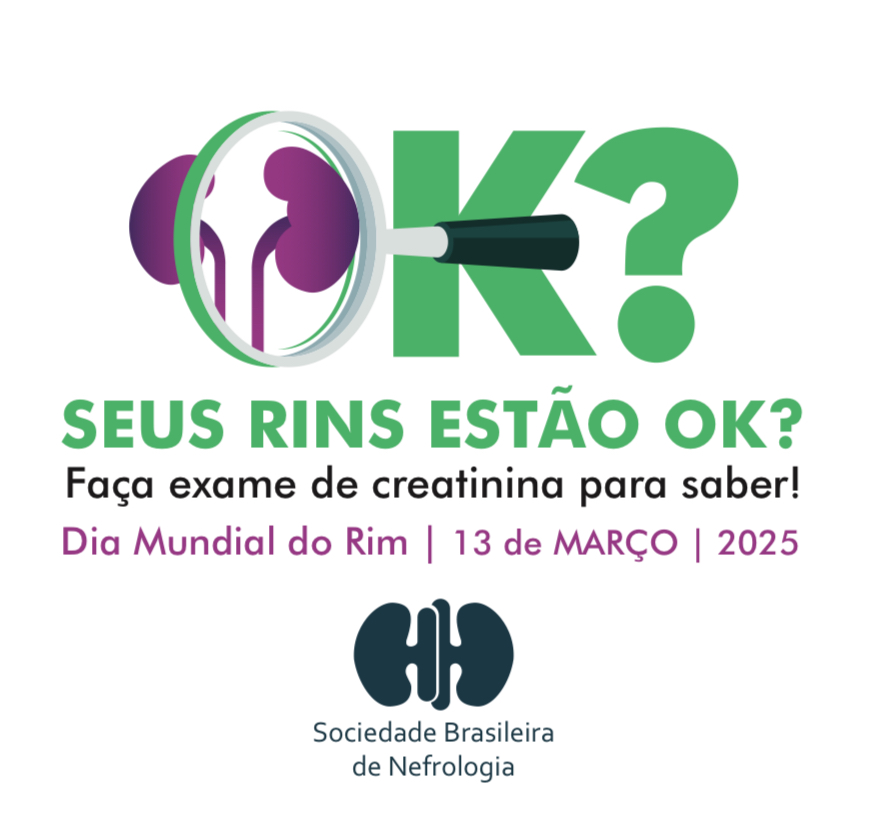 INTEGRALIDADE
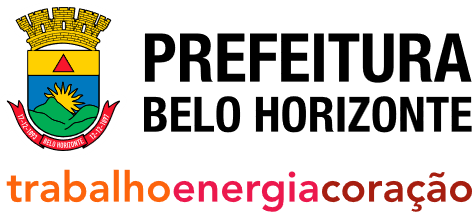 Dia Mundial do Rim – Movimenta PBH
↓ função renal – TFG (creatinina) 
	- Fórmula CKD-EPI de 2021
© 2025 UpToDate, Inc. e/ou suas afiliadas.
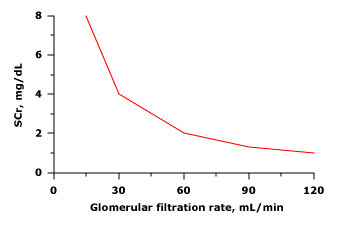 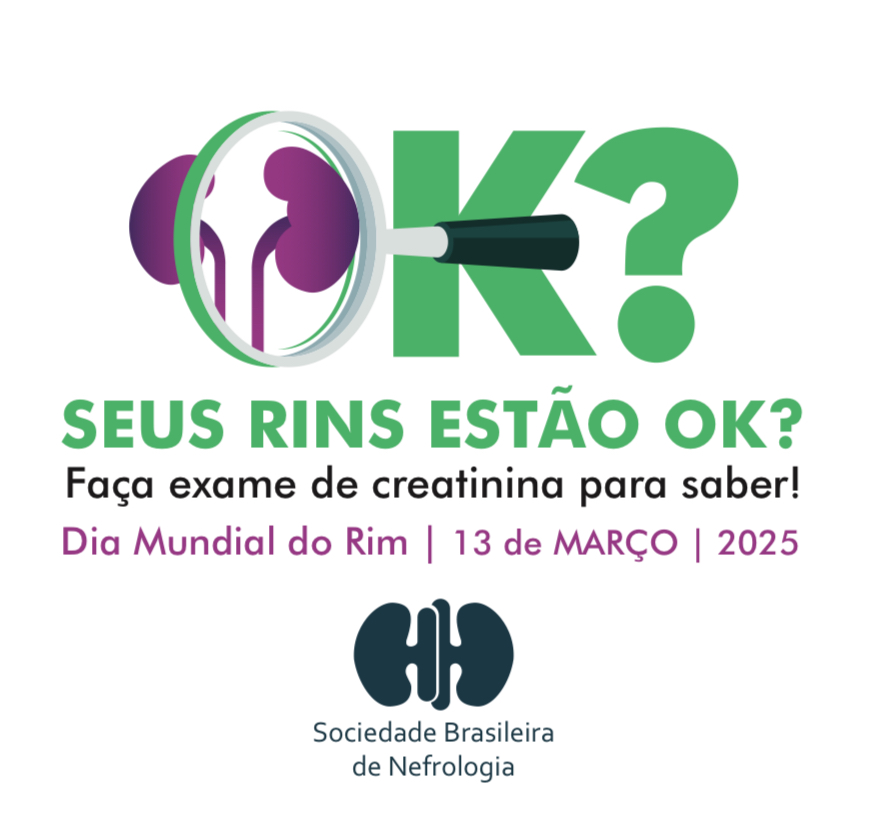 INTEGRALIDADE
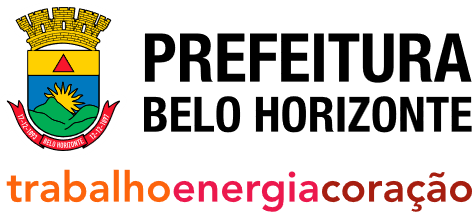 Dia Mundial do Rim – Movimenta PBH
Fórmula CKD-EPI de 2021
	https://www.kidney.org/professionals/gfr_calculator
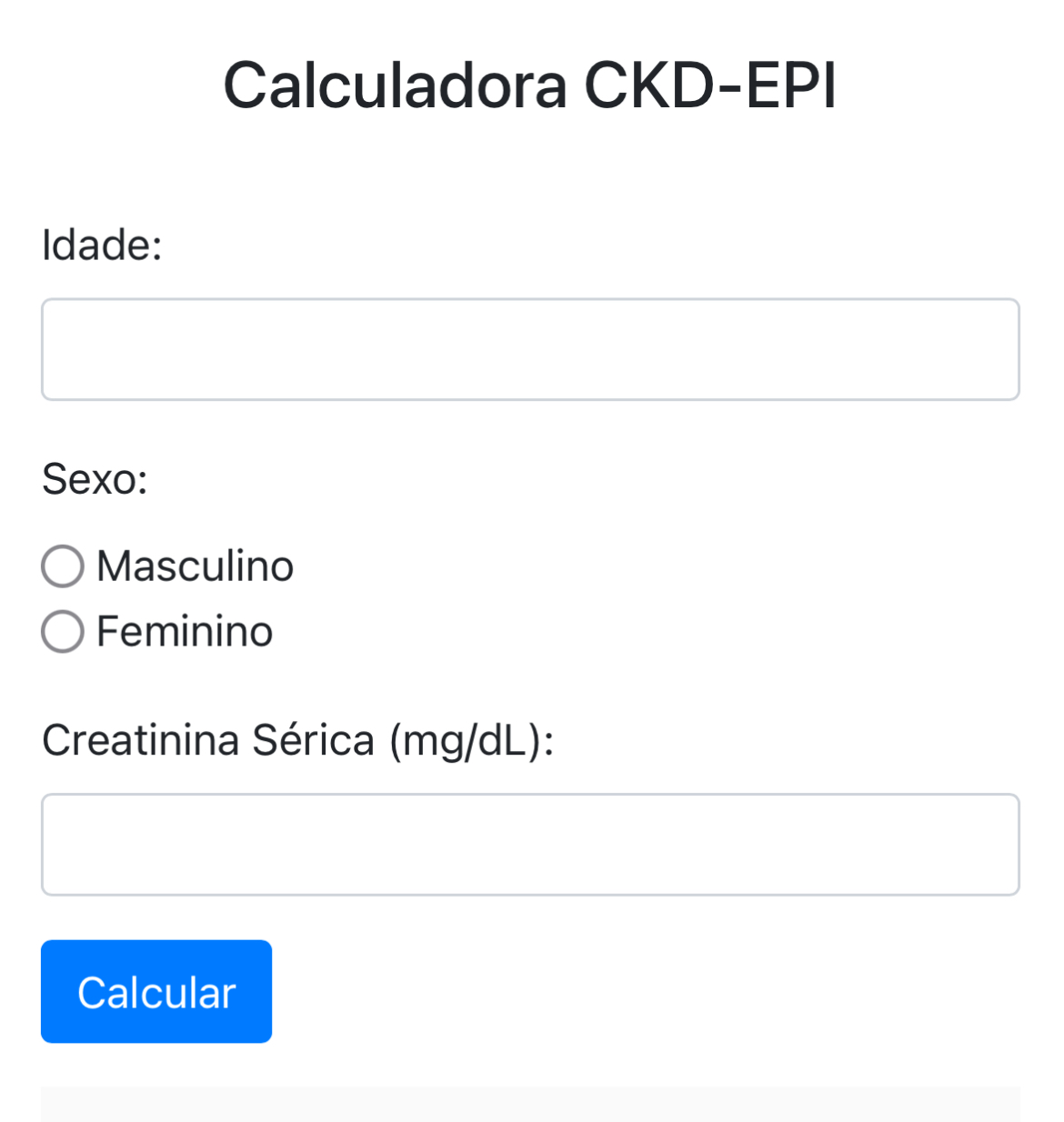 https://sbn.org.br/calculadoras/Calculadora_CKD-EPI/mobile/
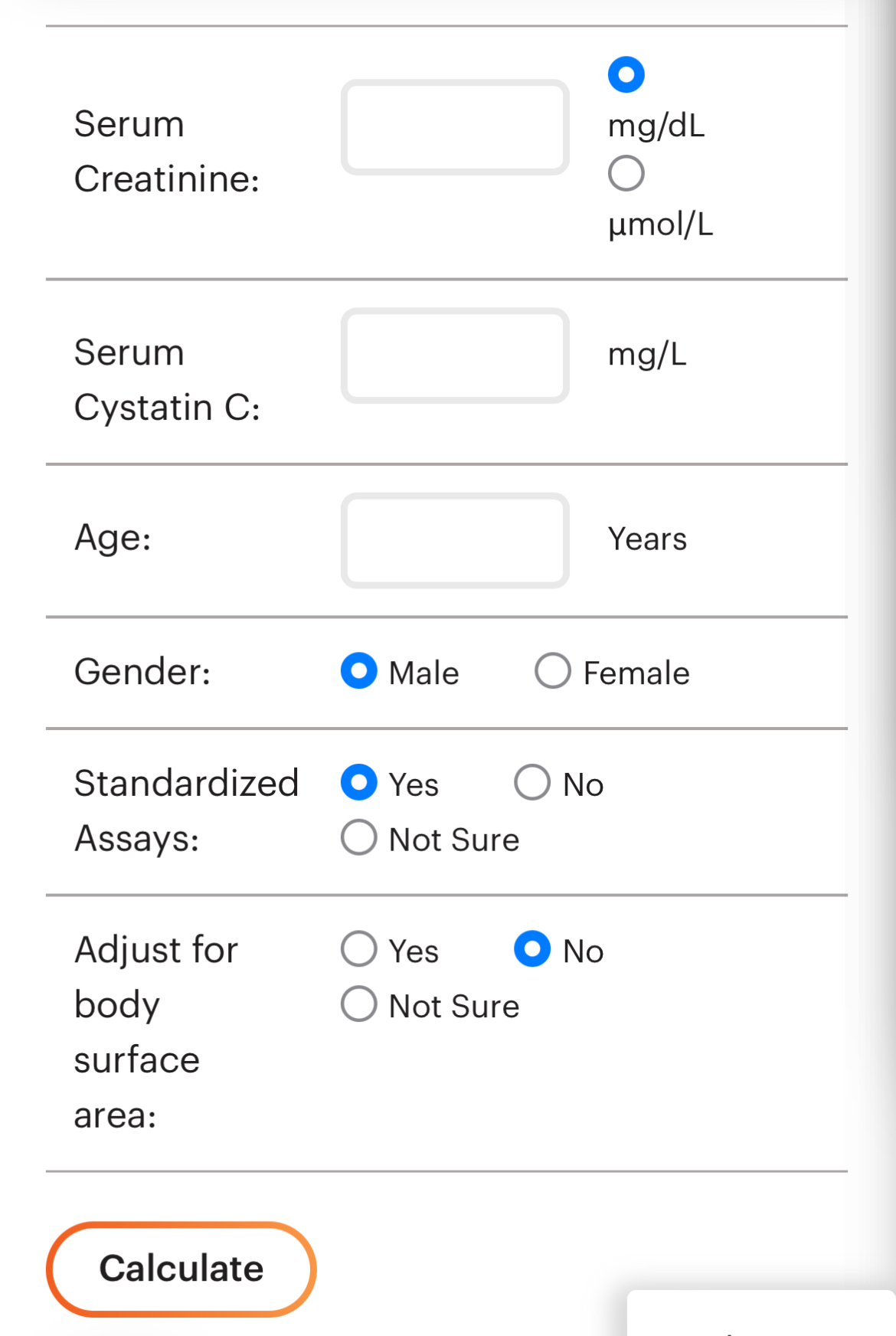 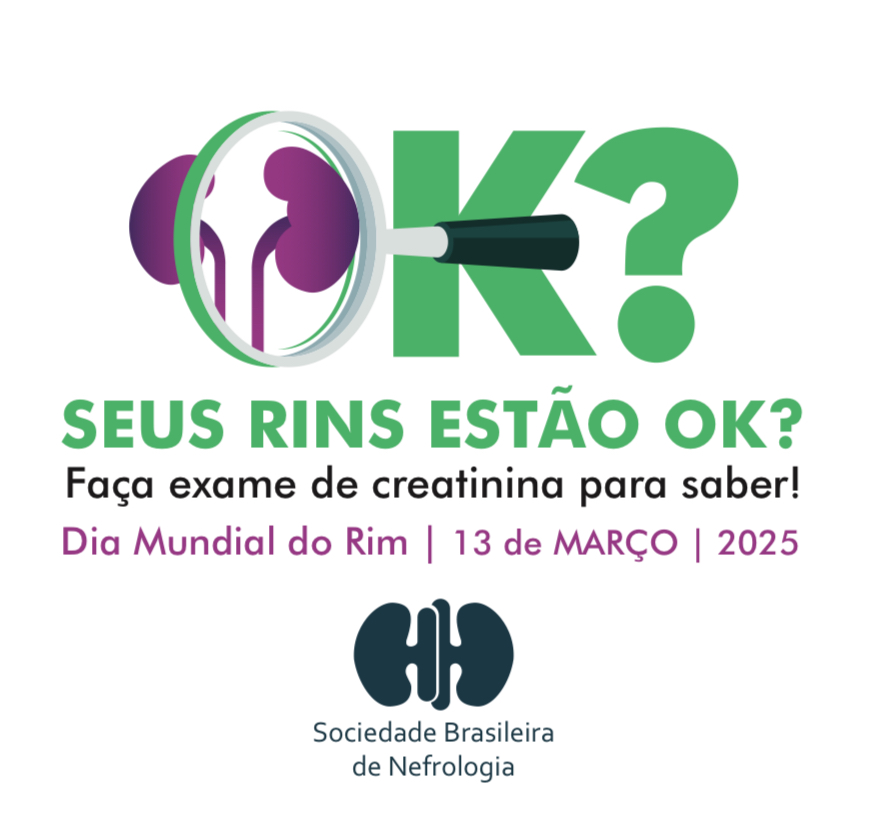 INTEGRALIDADE
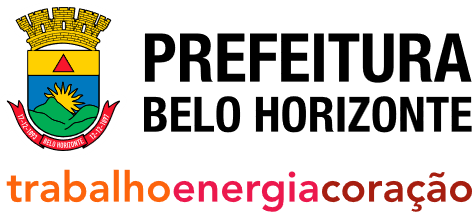 Dia Mundial do Rim – Movimenta PBH
Classificação
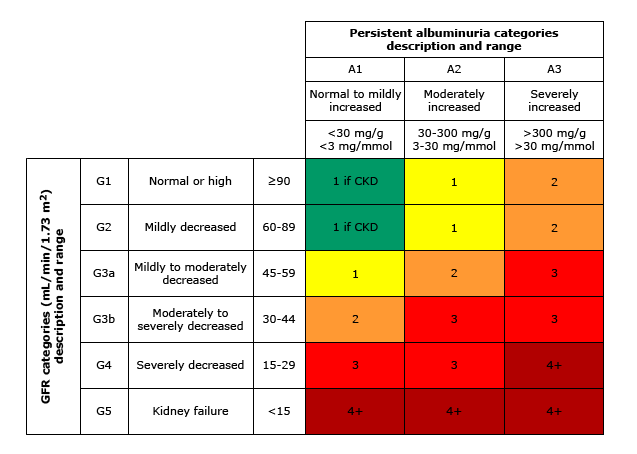 Fonte: 
 Kidney Int 2013; 3(Suppl):5. Copyright © 2013. http://www.nature.com/ki/index.html.
Kidney International. KDIGO.
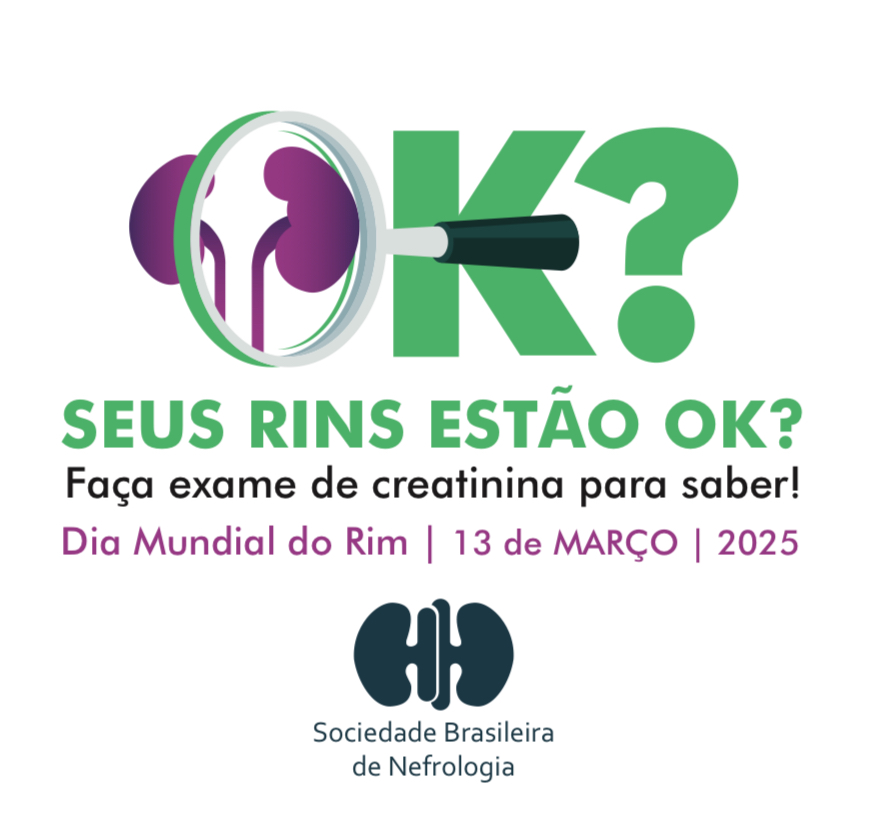 INTEGRALIDADE
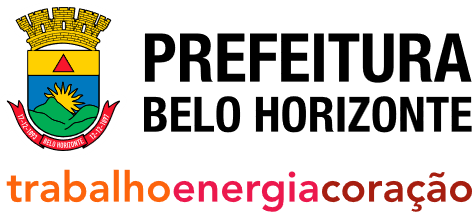 Dia Mundial do Rim – Movimenta PBH
Importância – Brasil – Realidade Terapia Dialítica
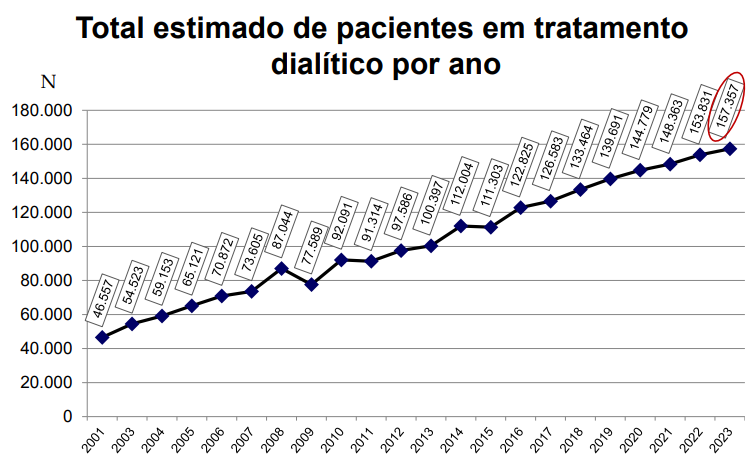 Fonte:
Censo SBN 2023
Cálculo por amostra
aleatória
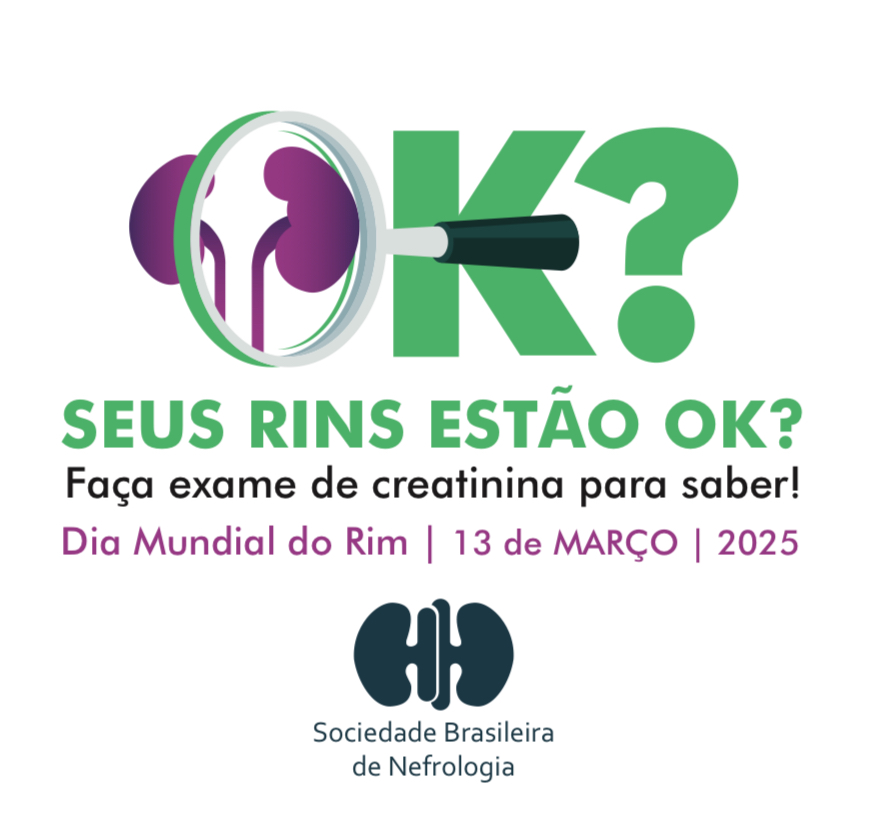 INTEGRALIDADE
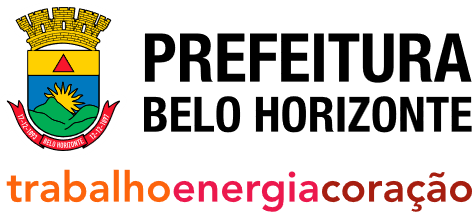 Dia Mundial do Rim – Movimenta PBH
Importância – BH – Realidade Terapia Dialítica
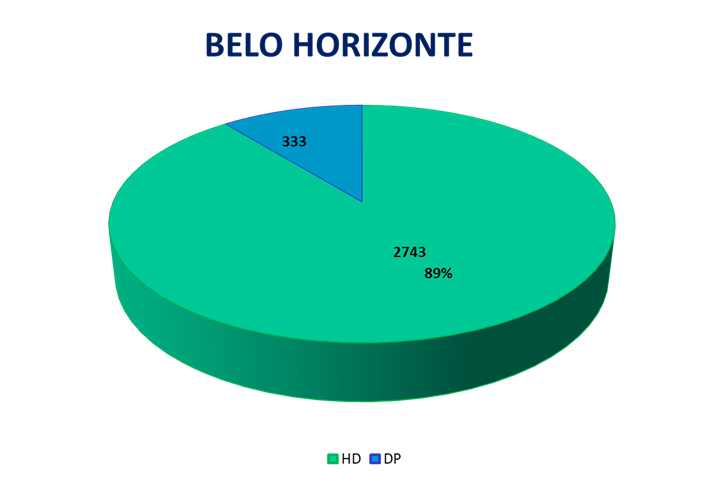 Fonte:
Dados Estatística Mensal DMAC
Janeiro de 2025
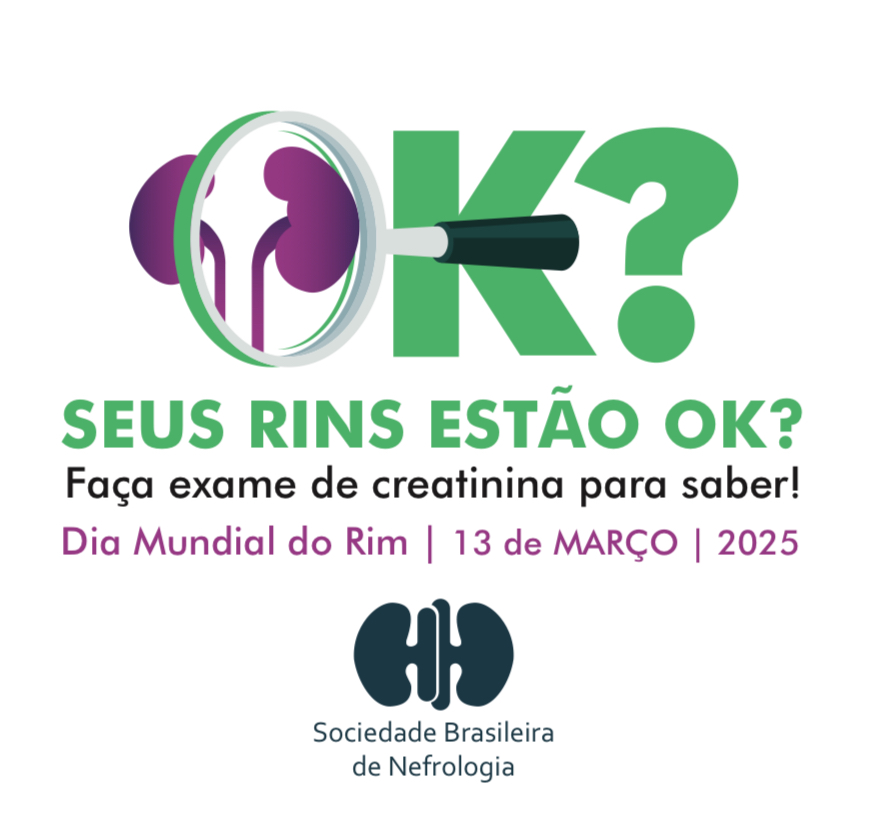 INTEGRALIDADE
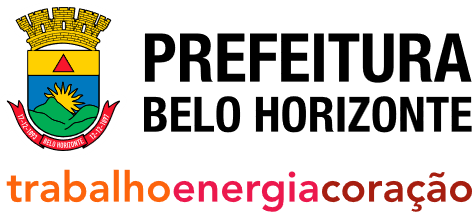 Dia Mundial do Rim – Movimenta PBH
Importância – história DMR  
Criação em 2006 - ISN
Conscientizar e informar sobre estratégias para: - - diagnóstico
prevenção
gerenciamento de doenças
Incentivar práticas saudáveis
Autocuidado, qualidade de vida
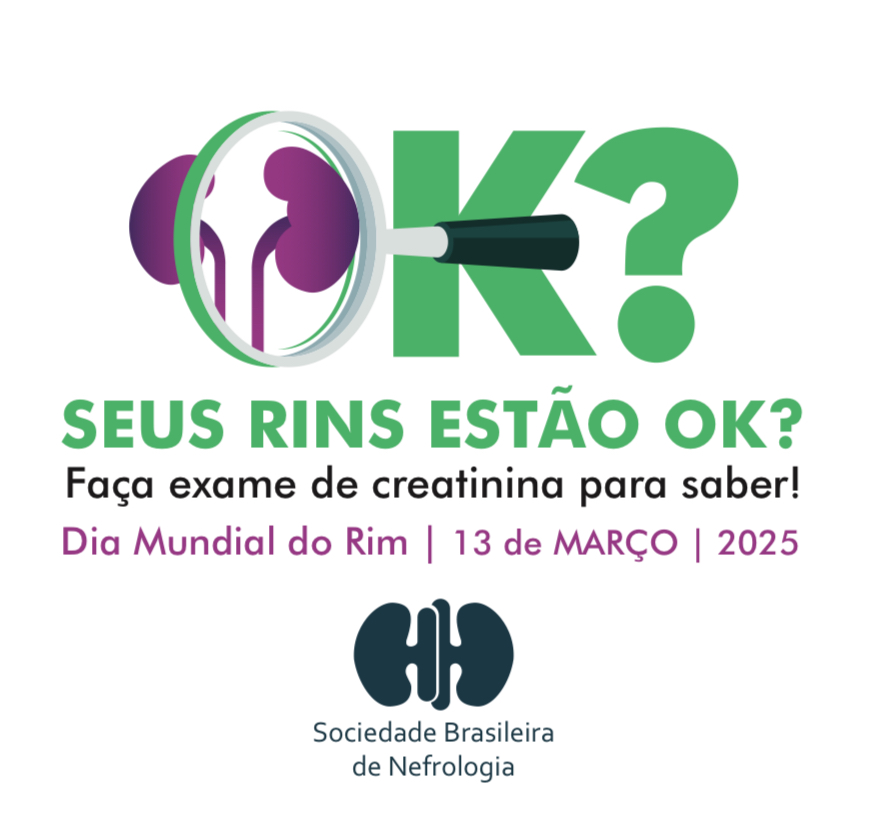 INTEGRALIDADE
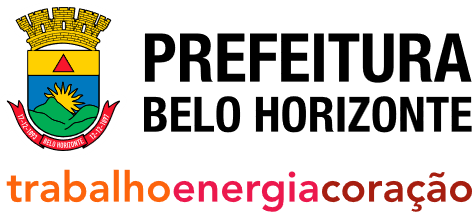 Dia Mundial do Rim – Movimenta PBH
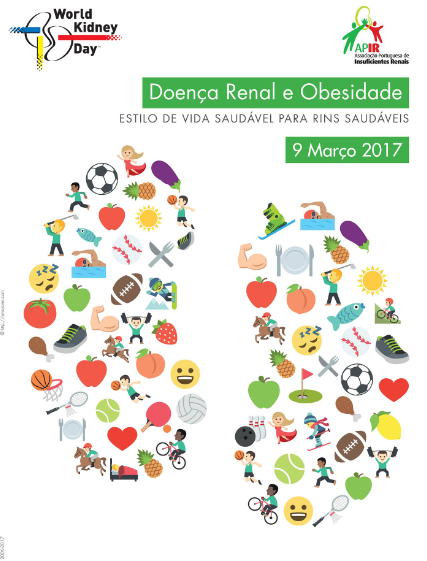 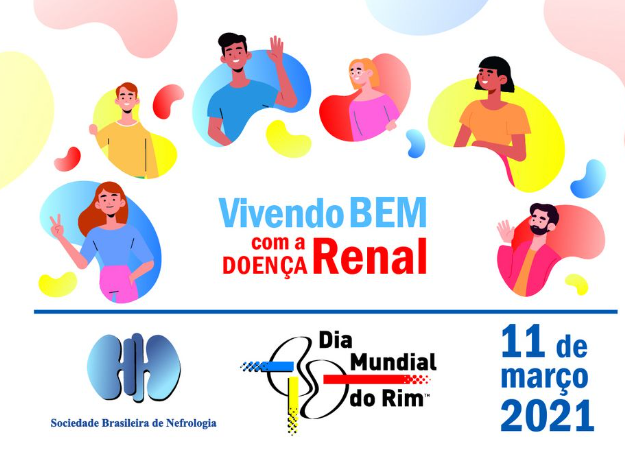 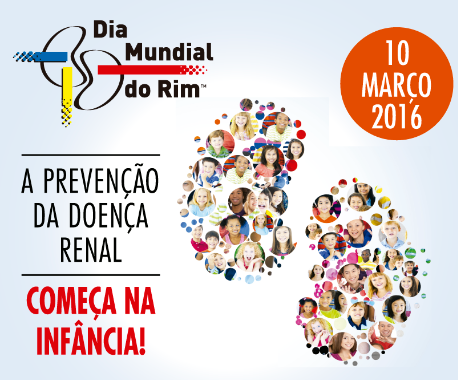 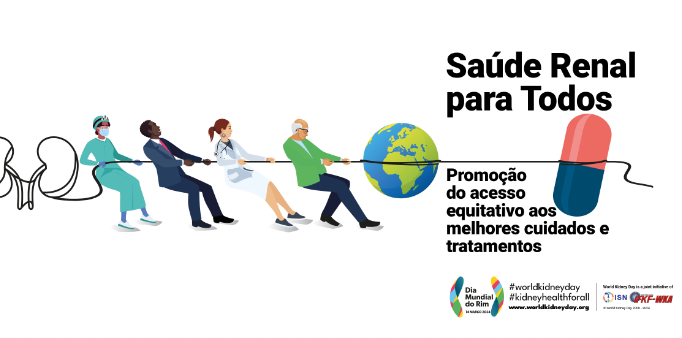 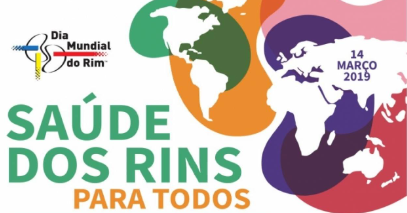 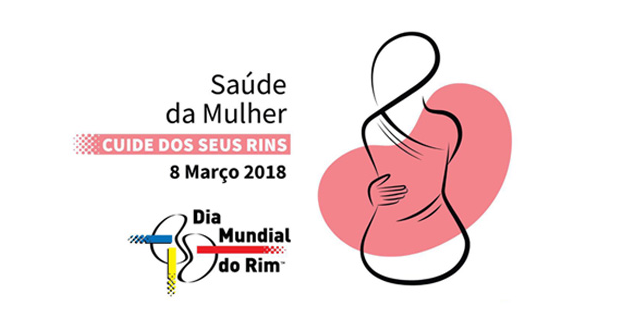 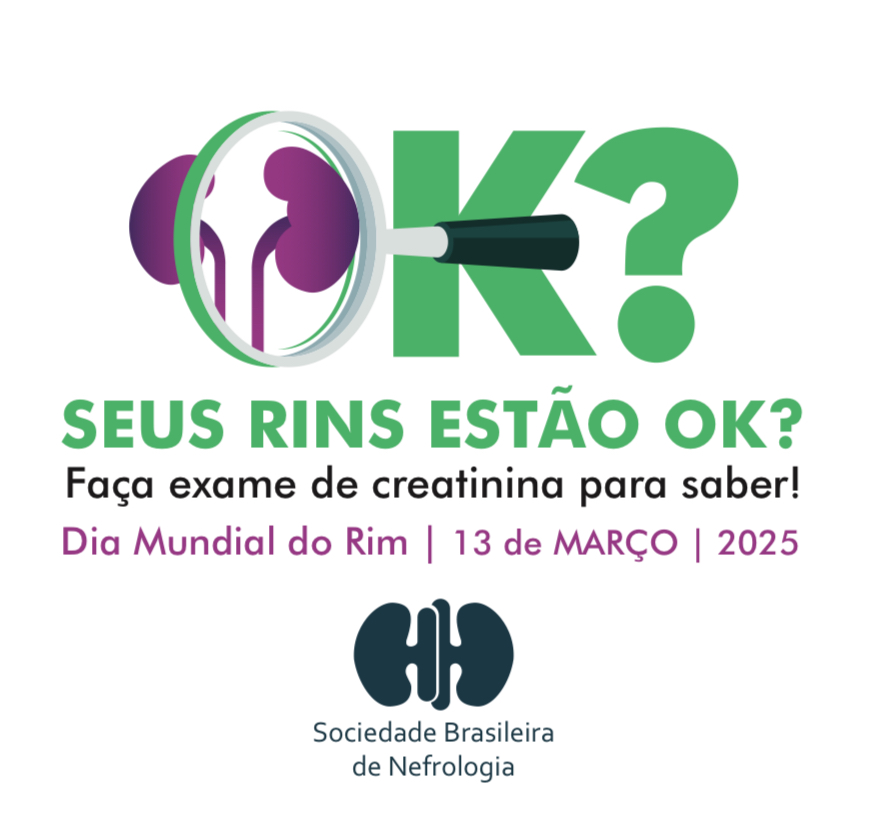 INTEGRALIDADE
Dia Mundial do Rim – Movimenta PBH
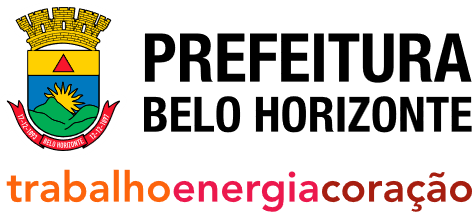 Rastreio – Quem? 
Fatores de risco
HAS                                   
DM                                    
GN                                   
DRPAD                              
HP de IRA                       
Alteração estrutural renal
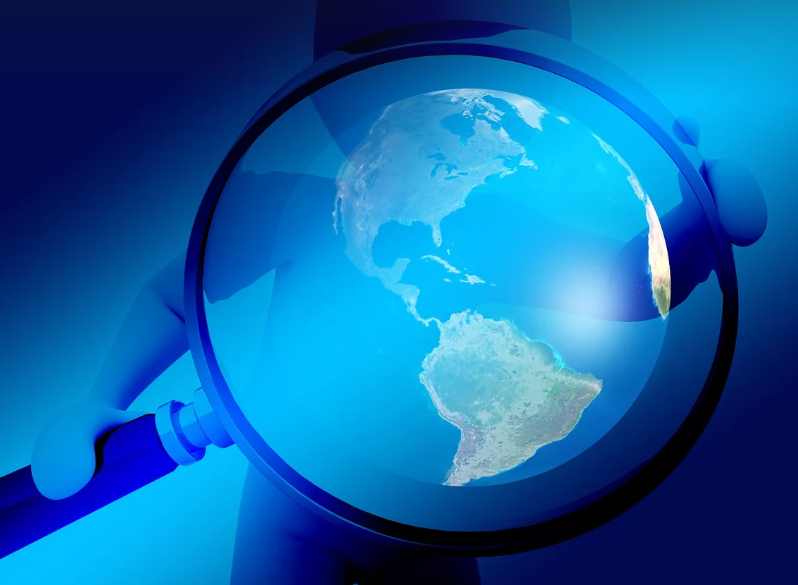 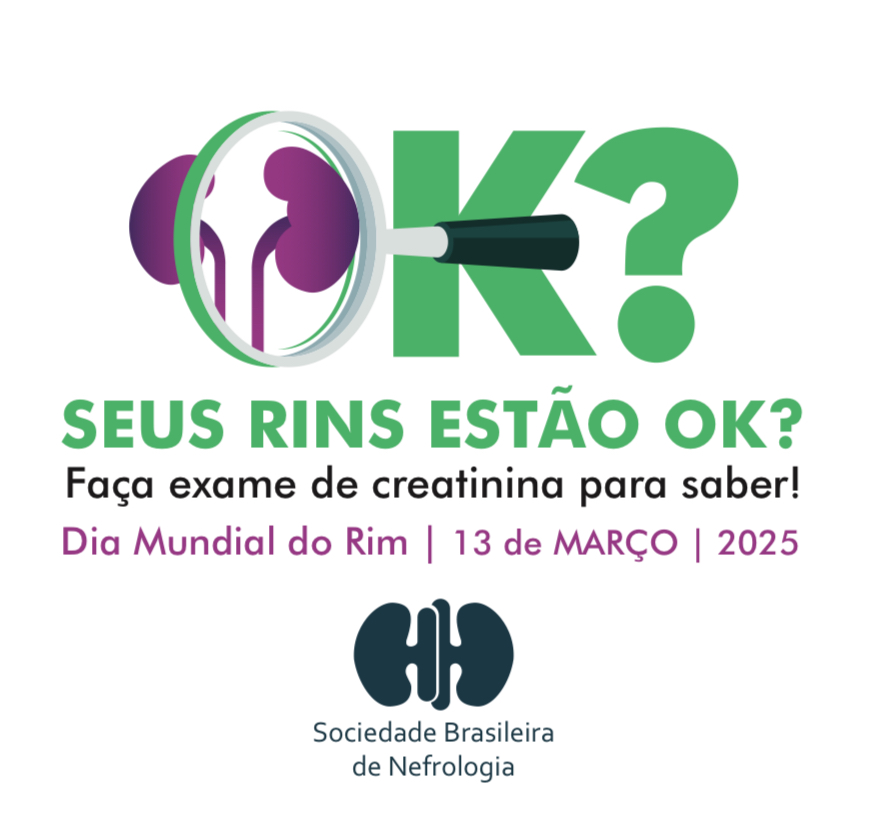 INTEGRALIDADE
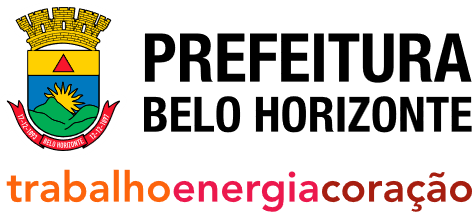 Dia Mundial do Rim – Movimenta PBH
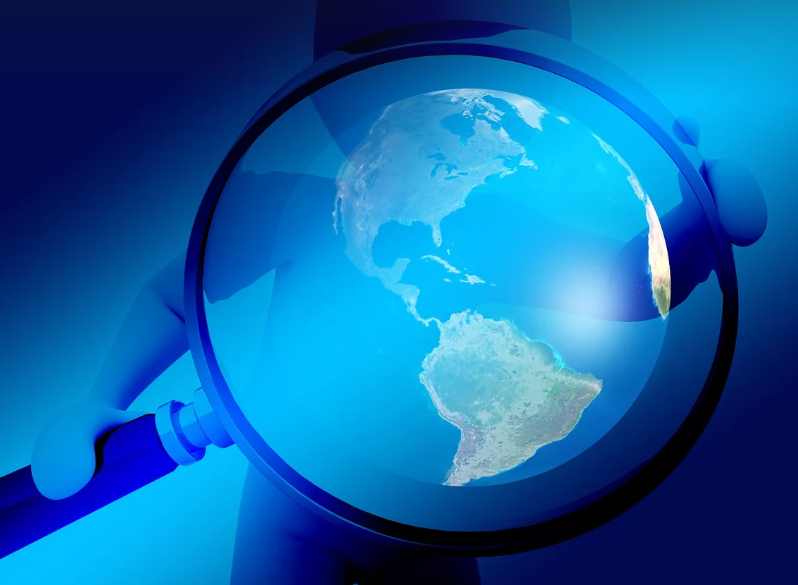 Rastreio – Quem? 
Fatores de risco
- Drogas nefrotóxicas - AINES
- HF de DRC
- Senilidade
- Obesidade, DCV
- Lítio 
- Baixo peso, prematuridade
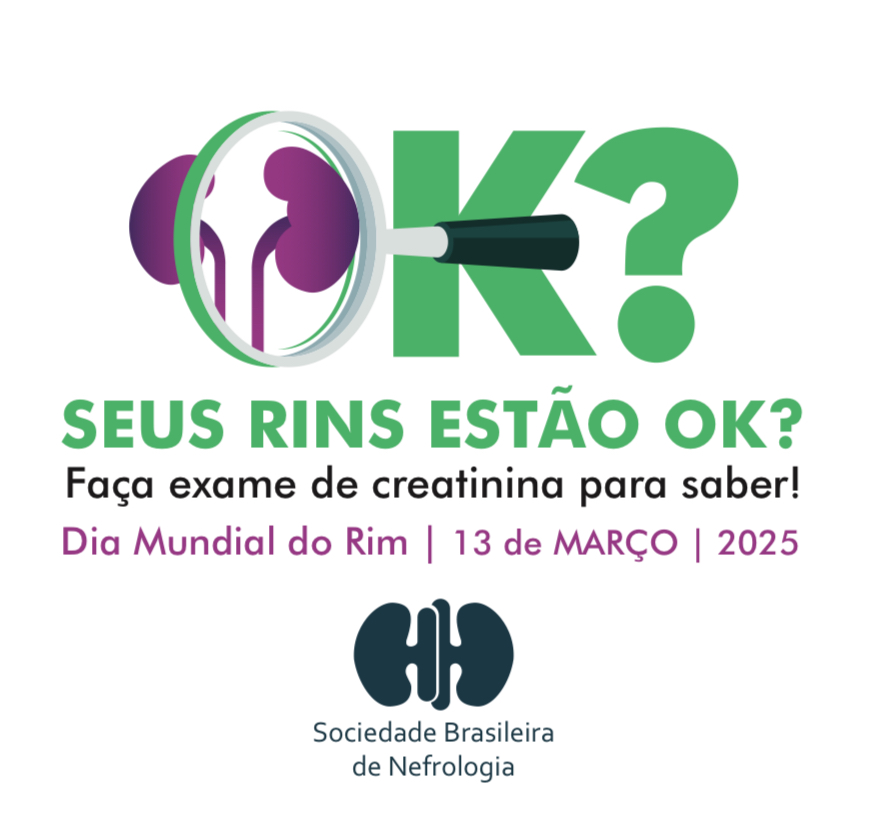 INTEGRALIDADE
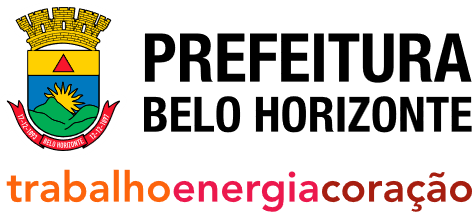 Dia Mundial do Rim – Movimenta PBH
Exames para rastreio 

Creatinina
Urinálise
RAC 
Imagem (para alguns casos)
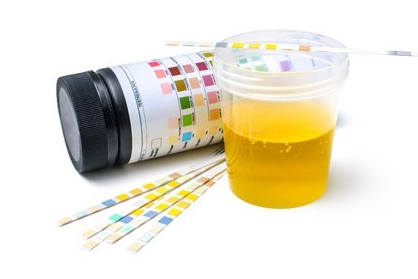 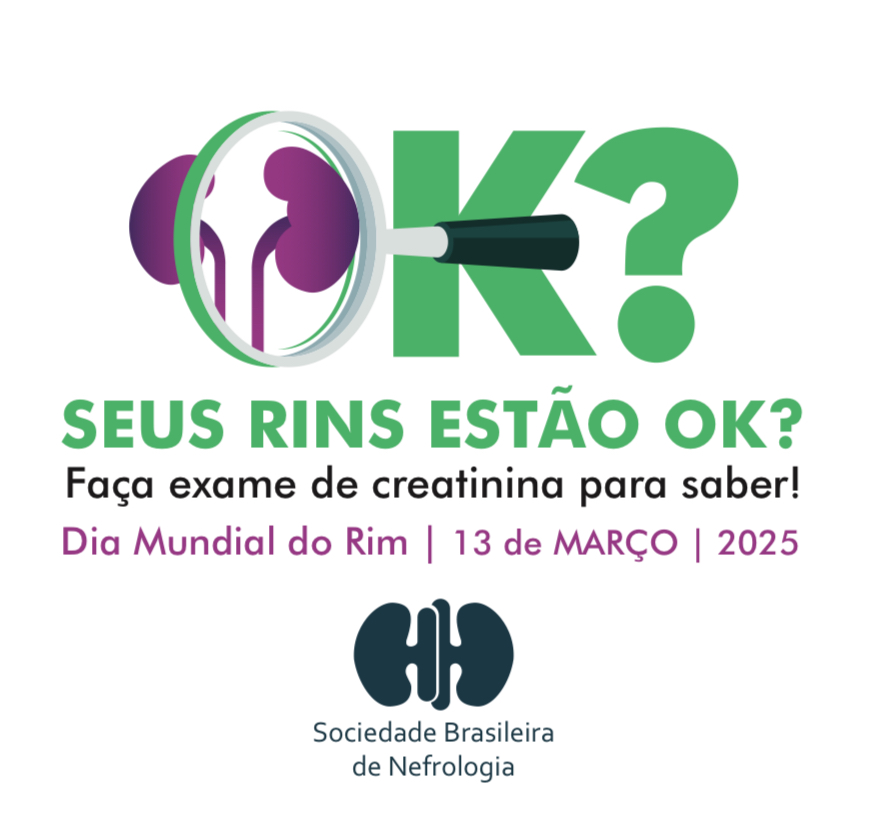 INTEGRALIDADE
Dia Mundial do Rim – Movimenta PBH
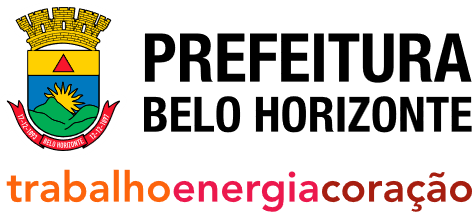 Progressão
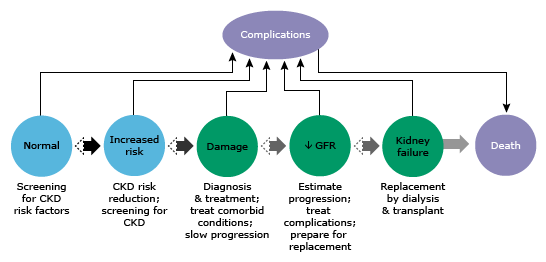 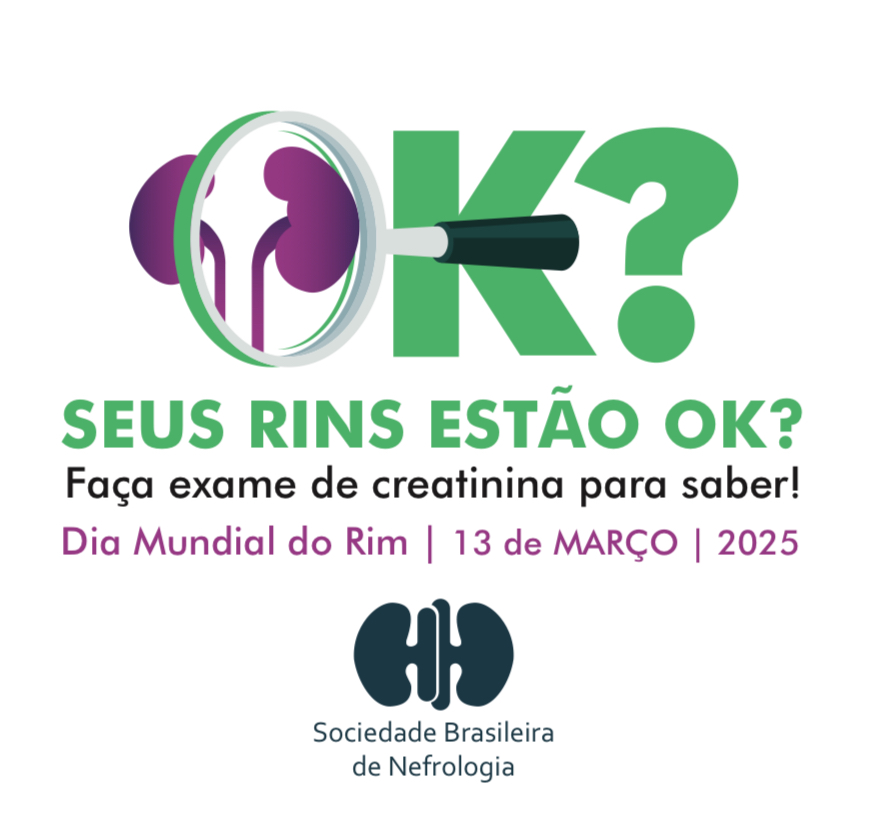 INTEGRALIDADE
Figura original modificada para esta publicação. De: Levey AS, Stevens LA, Coresh J. Modelo conceitual de CKD: aplicações e implicações. Am J Kidney Dis 2009; 53:S4. Ilustração usada com a permissão da Elsevier Inc. Todos os direitos reservados. © 2025 UpToDate, Inc. e/ou suas afiliadas. Todos os direitos reservados
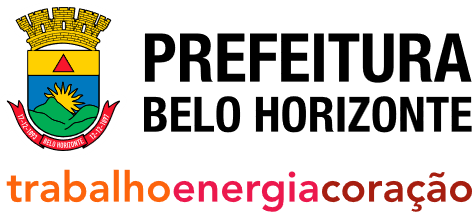 Dia Mundial do Rim – Movimenta PBH
Manejo da DRC
Tratar causas reversíveis
Prevenir ou retardar a progressão
Tratar complicações
Ajustar medicamentos para a TFG
Preparo para TRS
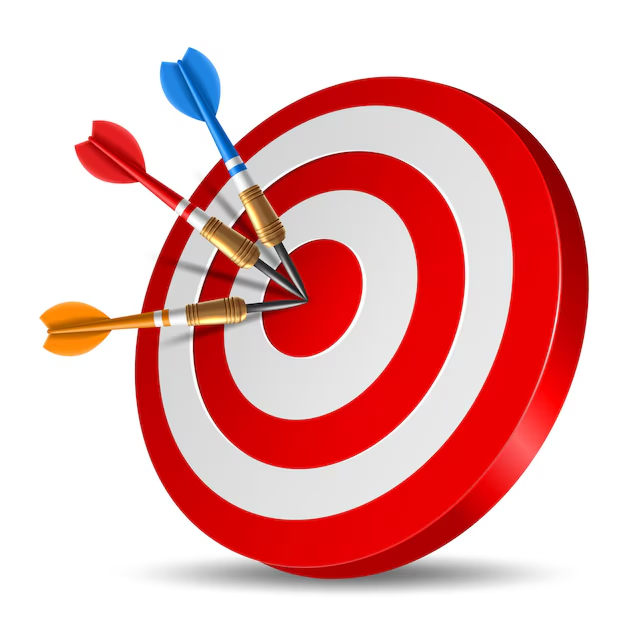 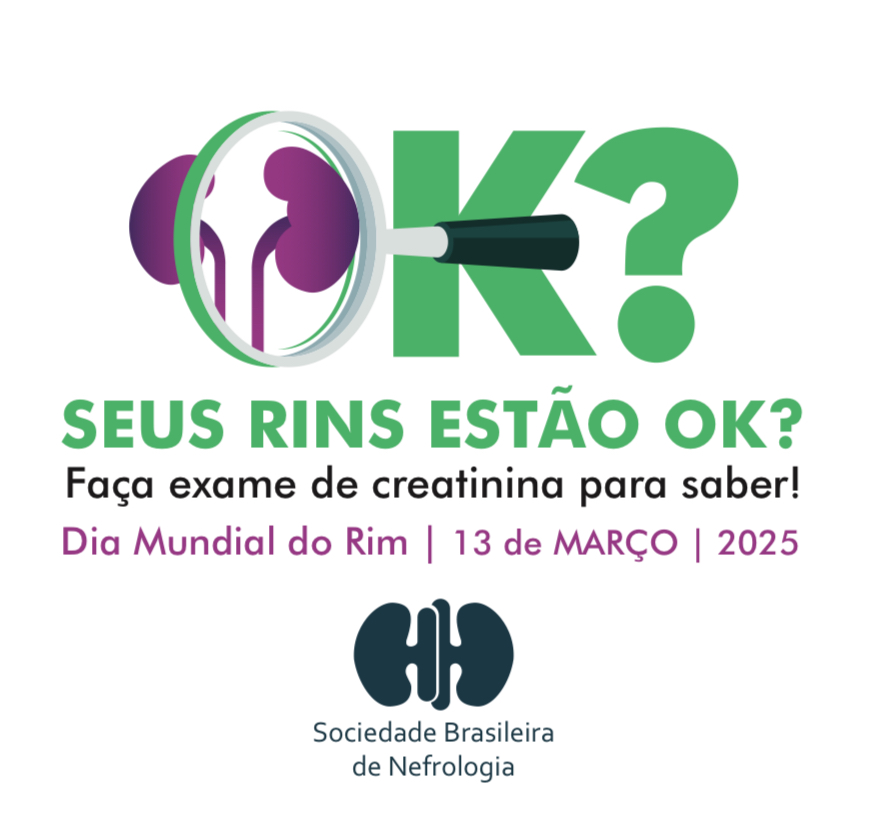 INTEGRALIDADE
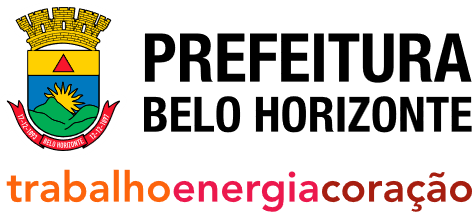 Dia Mundial do Rim – Movimenta PBH
Como minimizar a progressão?
Controle da PA - bloqueio do SRAA
Controle de glicemias
Controle - redução de albuminúria - SRRA + iSGLT2
Controle de peso
Cessar tabagismo
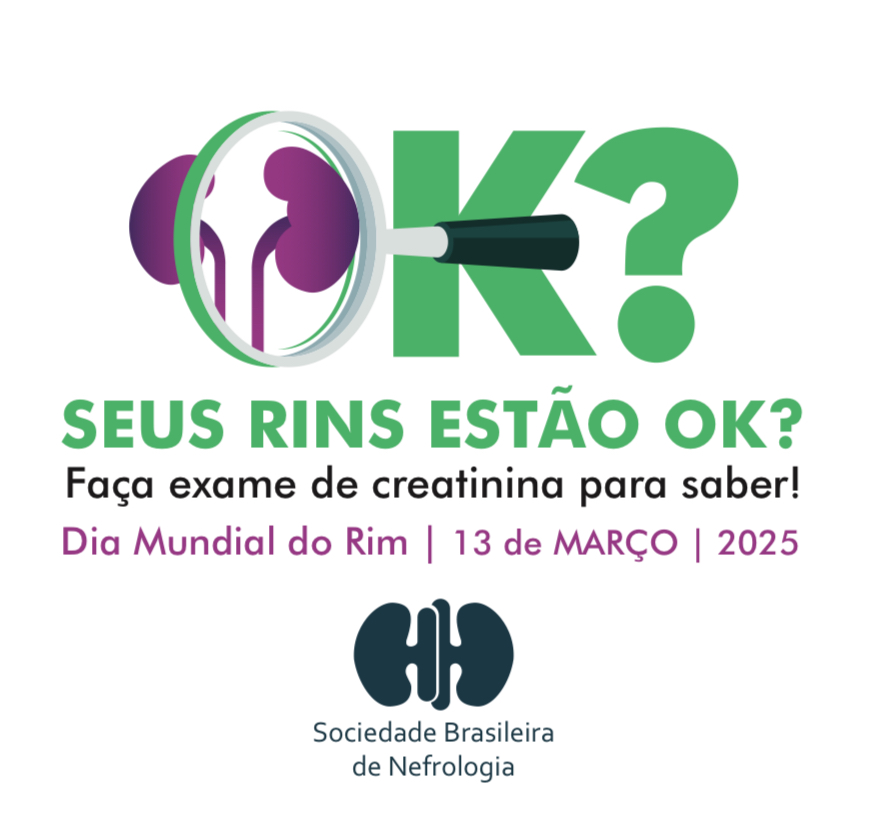 INTEGRALIDADE
Dia Mundial do Rim – Movimenta PBH
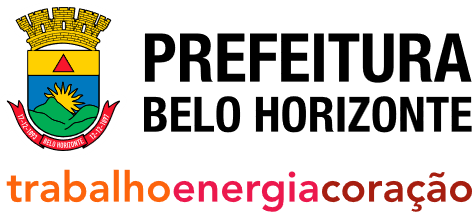 Como minimizar a progressão?
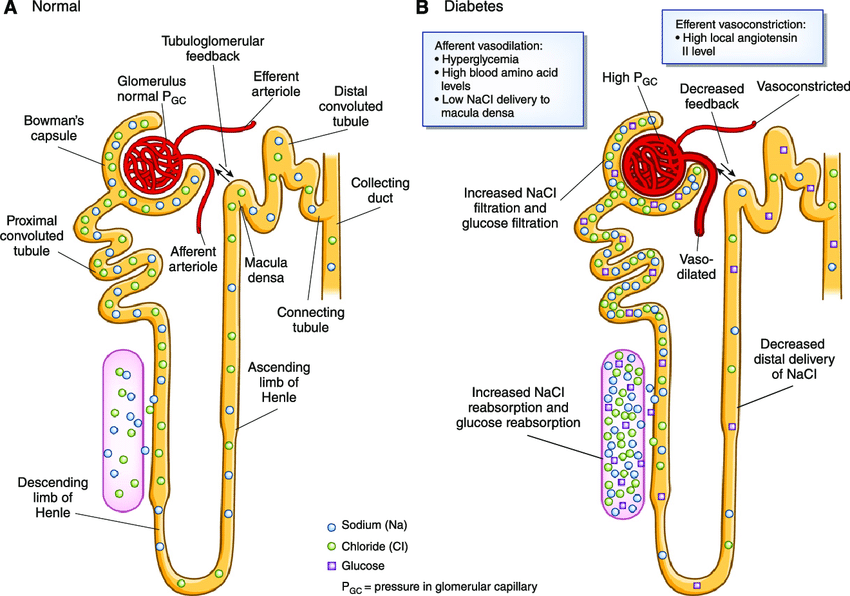 IECA , BRA
iSGLT2
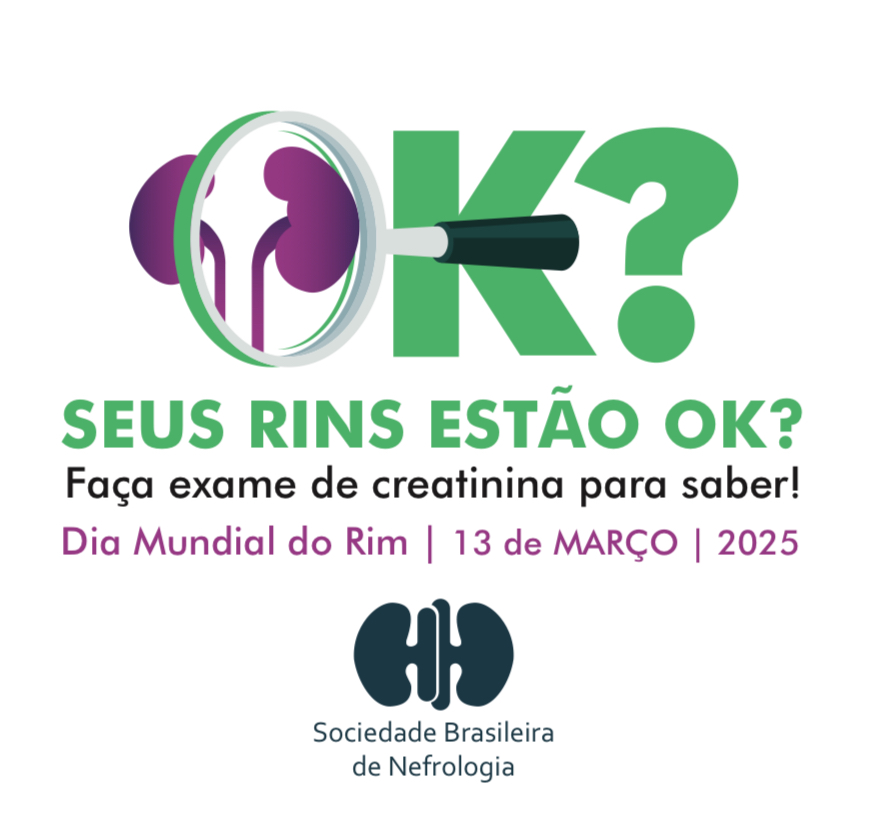 INTEGRALIDADE
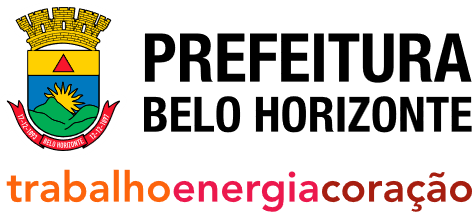 Dia Mundial do Rim – Movimenta PBH
Encaminhar para a nefrologia - Fluxo PBH 
https://fluxosusbh.pbh.gov.br/conteudo.php?id=136
TFG estimada < 30 mL/min/1,73m²
Perda de função renal > 5 ml/min/1,73m² ao ano
Distúrbio iônico relacionado a DRC: hipercalemia
TFG estimada entre 30 e 45 ml/min/1,73m² com creatinina sérica >1.7 mg/dL
Perda de mais de 30 % de TFG confirmado, após início de anti-hipertensivos
Albuminúria > 300mg/g
Hematúria glomerular
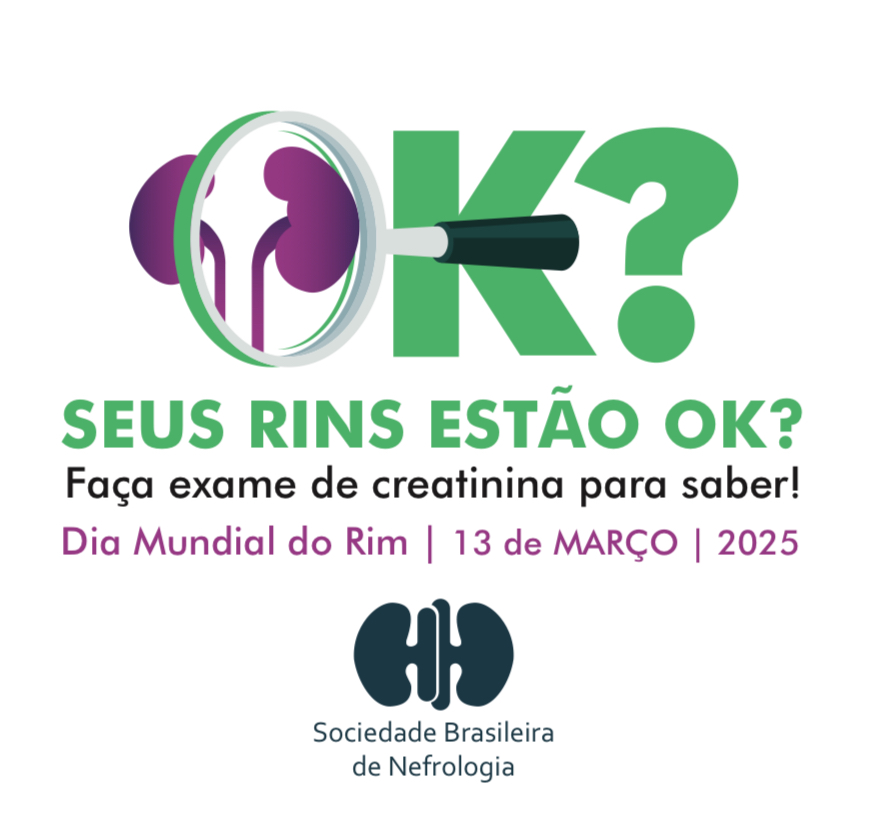 INTEGRALIDADE
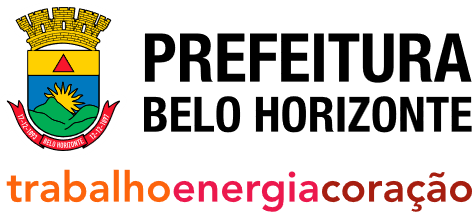 Dia Mundial do Rim – Movimenta PBH
Encaminhar para a nefrologia - Fluxo PBH 
https://fluxosusbh.pbh.gov.br/conteudo.php?id=136
Nefrolitíase em rim único
Nefrolitíase e ITU
Nefrolitíase múltipla e nefrocalcinose
ITU de repetição
Doença Renal Policística
Hipertensão arterial resistente
Hipertensão arterial refratária
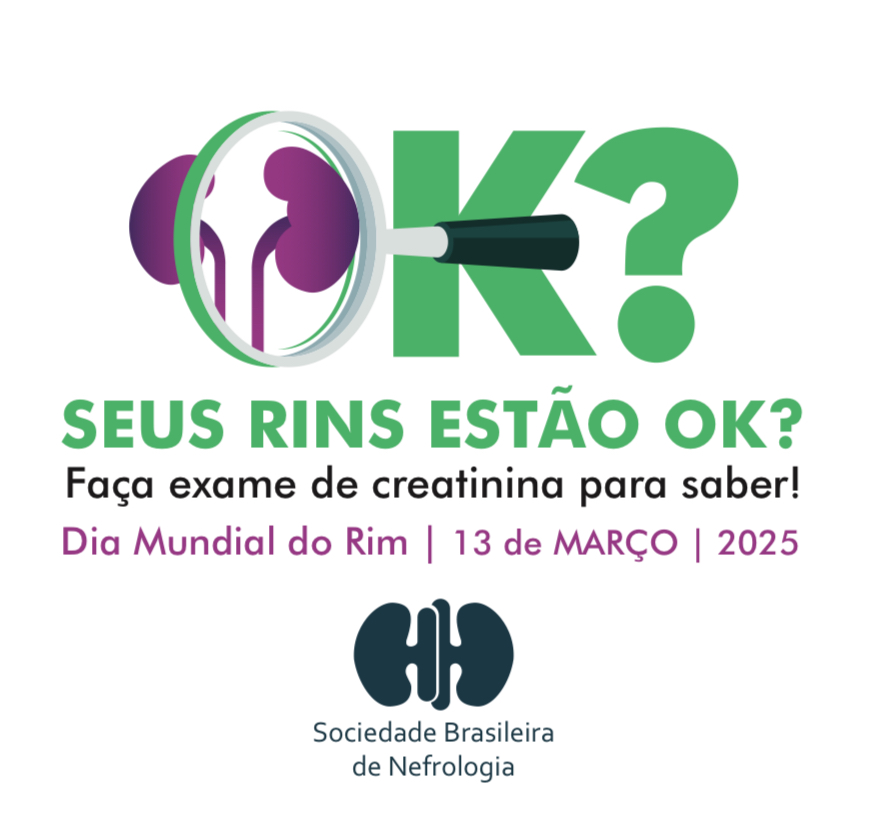 INTEGRALIDADE
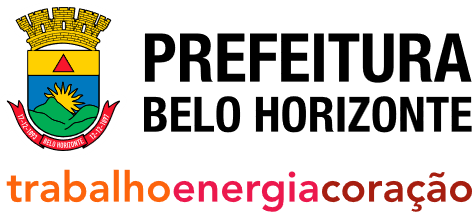 Dia Mundial do Rim – Movimenta PBH
TRS – Importante desmistificar
Filme – Depois do Universo  do Universo
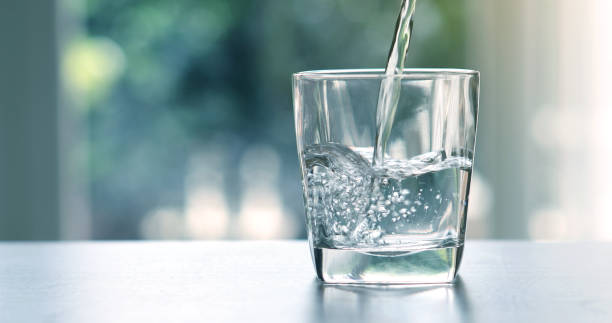 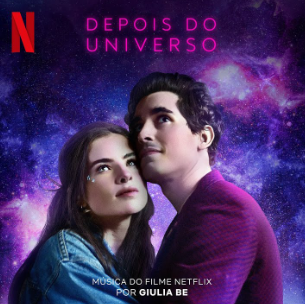 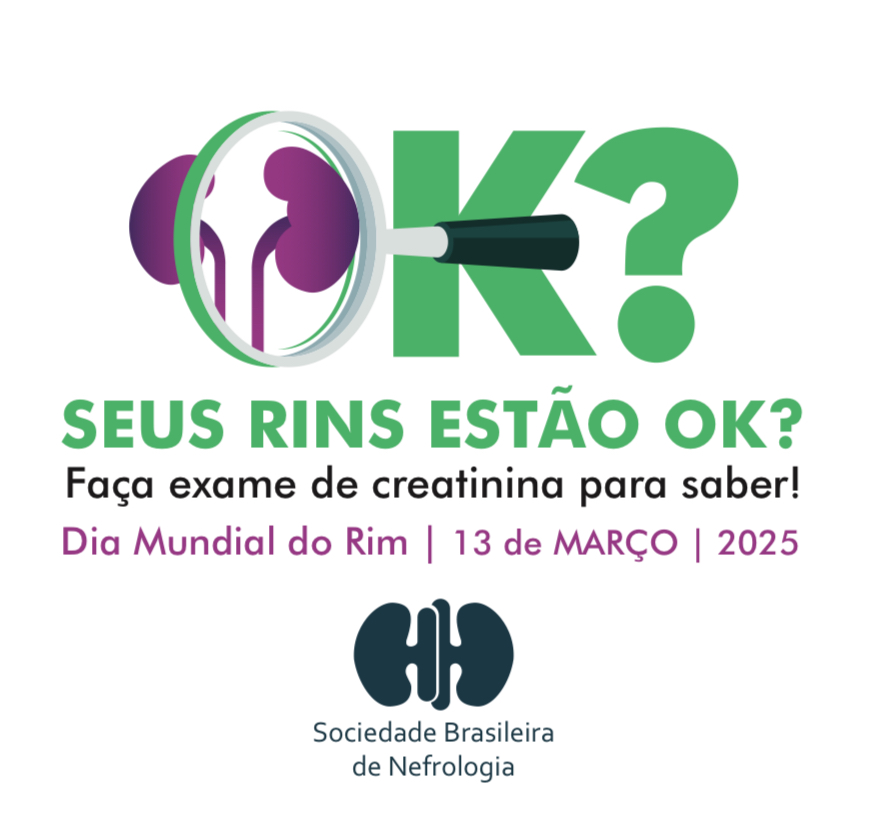 O que você vê?
INTEGRALIDADE
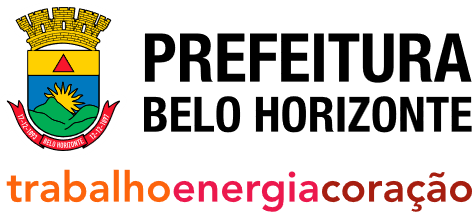 Dia Mundial do Rim – Movimenta PBH
TRS Hemodiálise
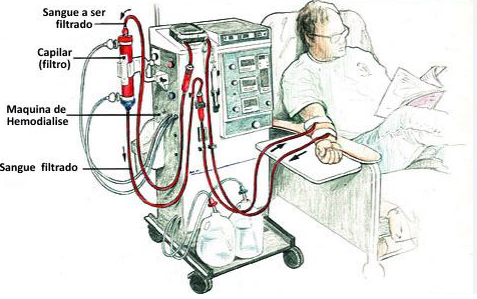 Crédito:pinterest
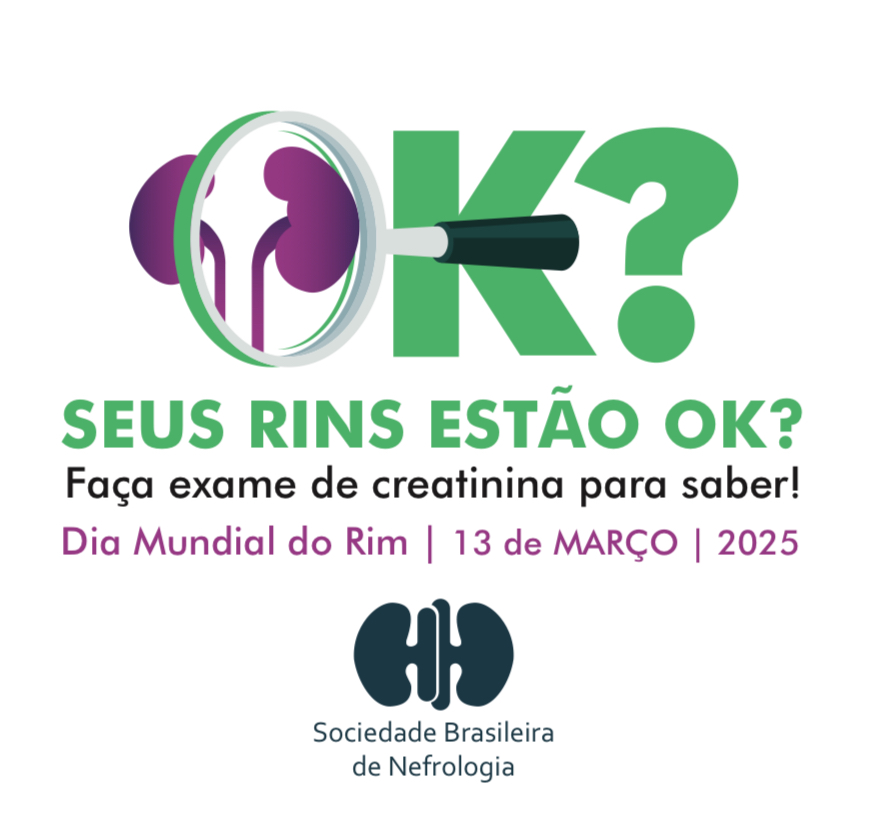 INTEGRALIDADE
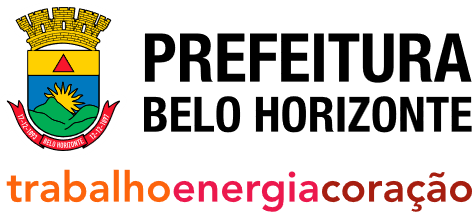 Dia Mundial do Rim – Movimenta PBH
TRS Hemodiálise - Acessos
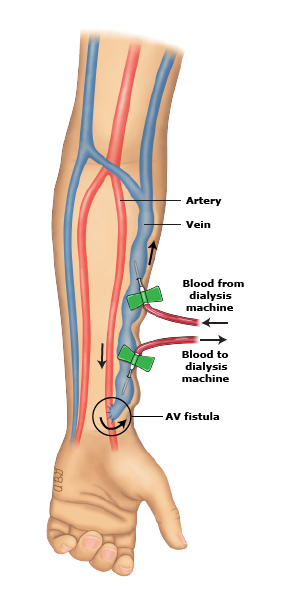 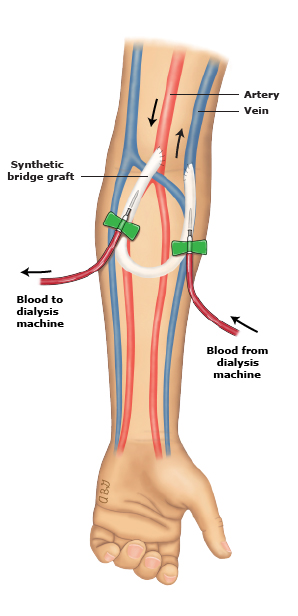 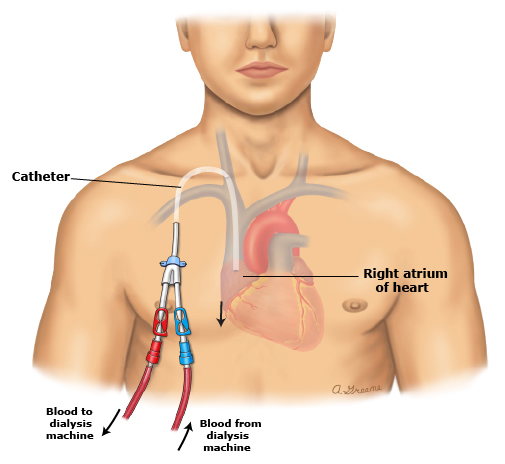 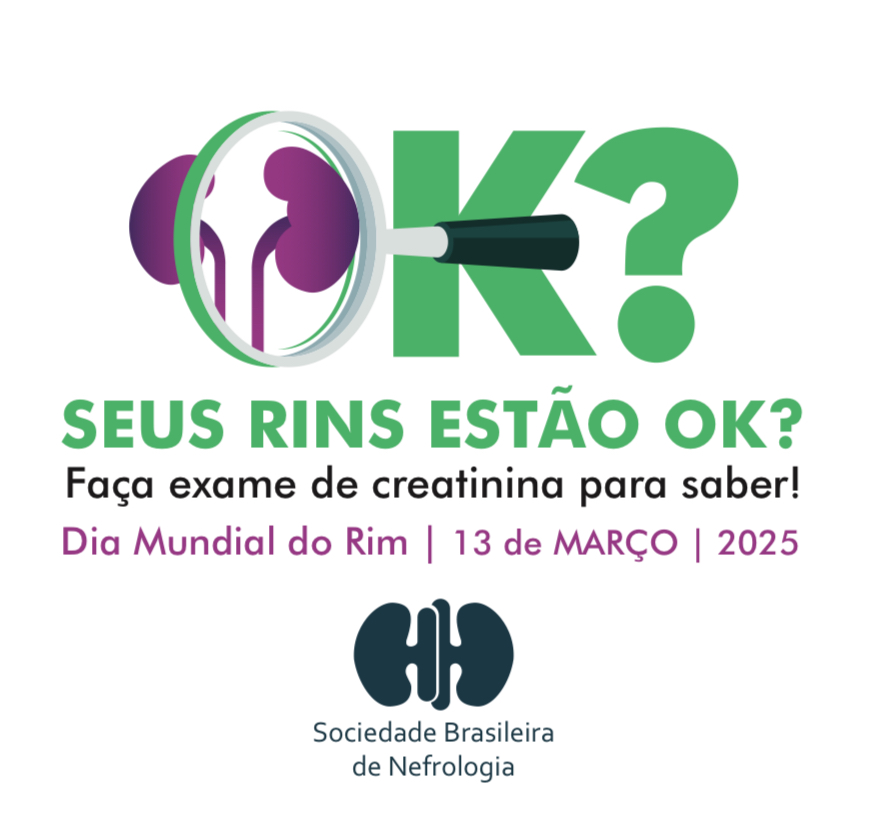 INTEGRALIDADE
© 2025 UpToDate, Inc. and/or its affiliates. All Rights Reserved.
Dia Mundial do Rim – Movimenta PBH
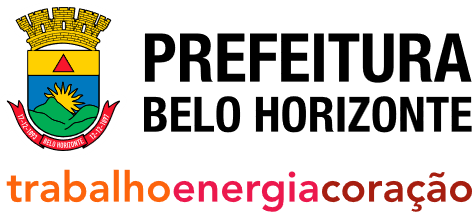 TRS DP
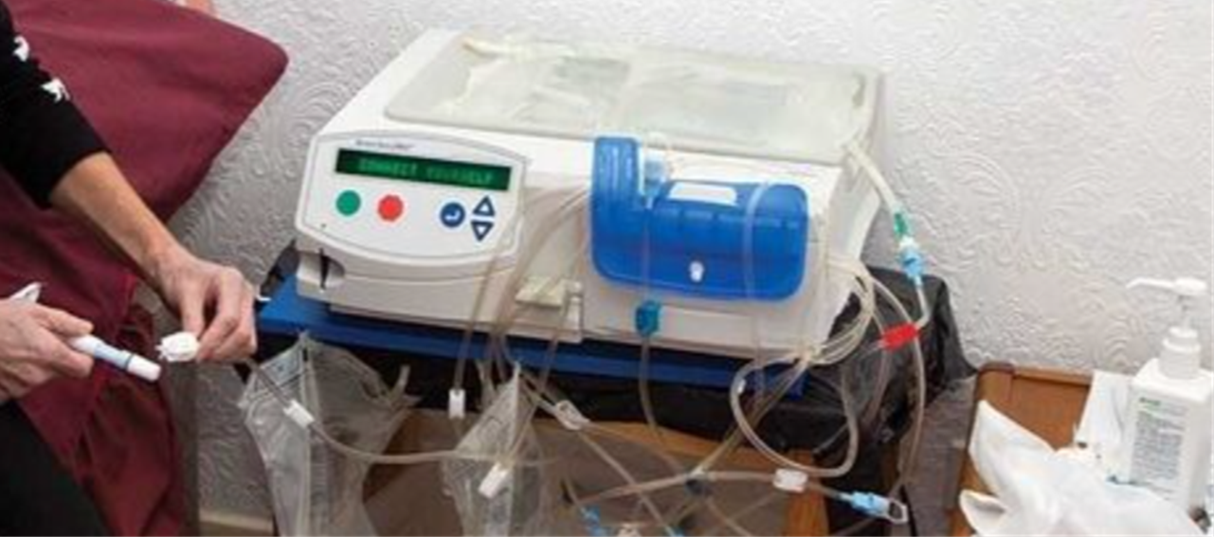 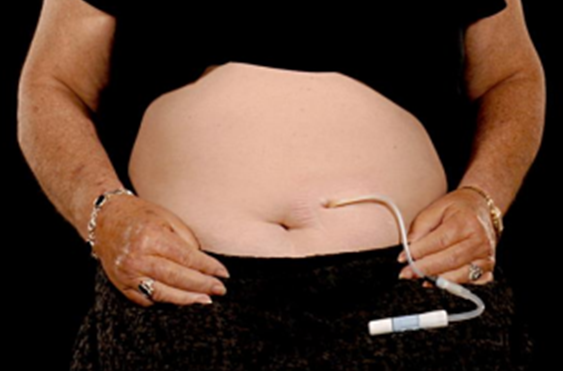 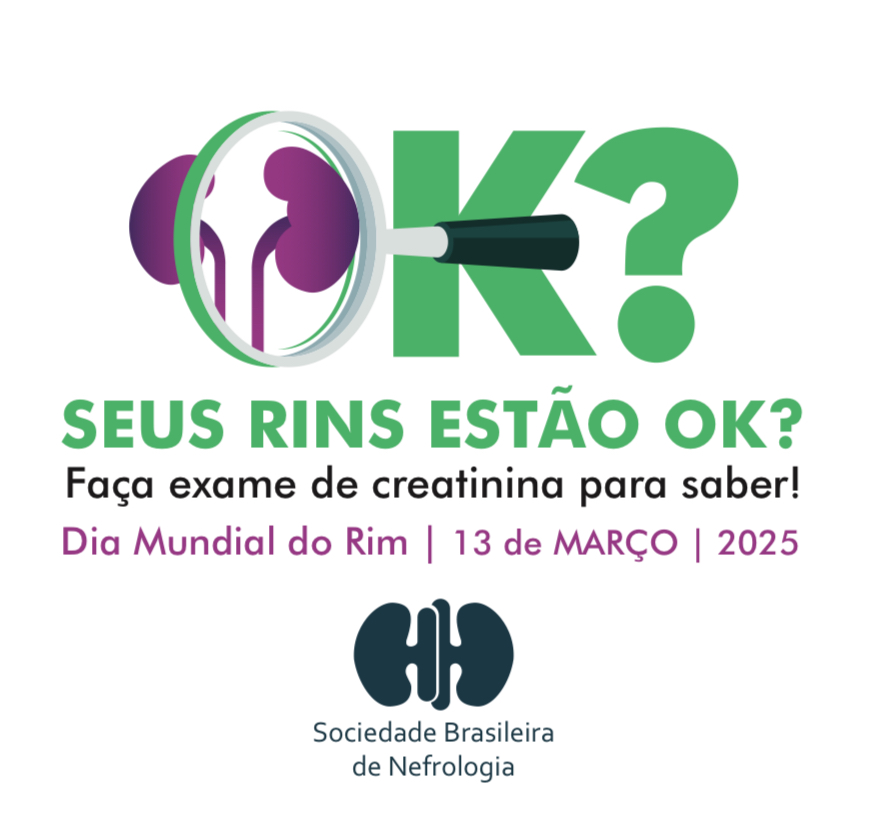 Acervo pessoal
INTEGRALIDADE
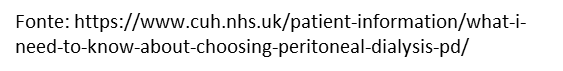 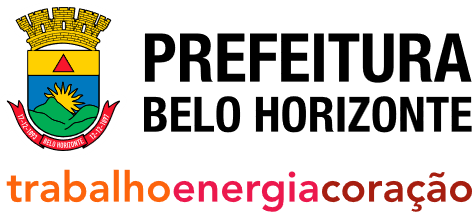 Dia Mundial do Rim – Movimenta PBH
TRS TX
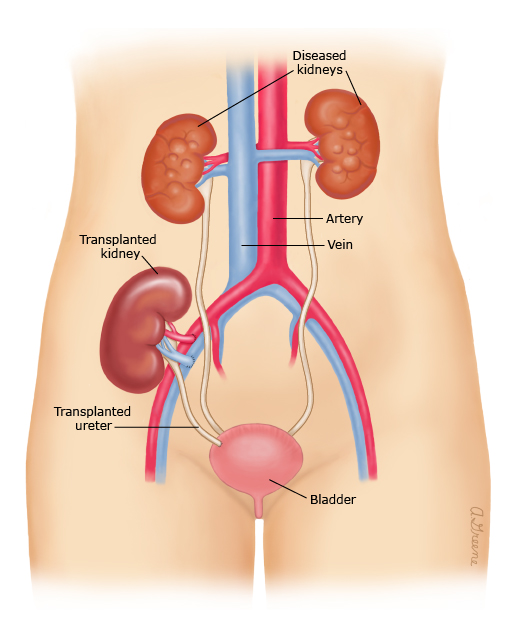 Modified from: Treatment Methods for Kidney Failure: Transplantation. National Institute of Diabetes and Digestive and Kidney Diseases (NIDDK). Additional information available at: https://www.niddk.nih.gov/health-information/kidney-disease/kidney-failure/choosing-treatment (Accessed on May 6, 2020).
© 2025 UpToDate, Inc. and/or its affiliates. All Rights Reserved.
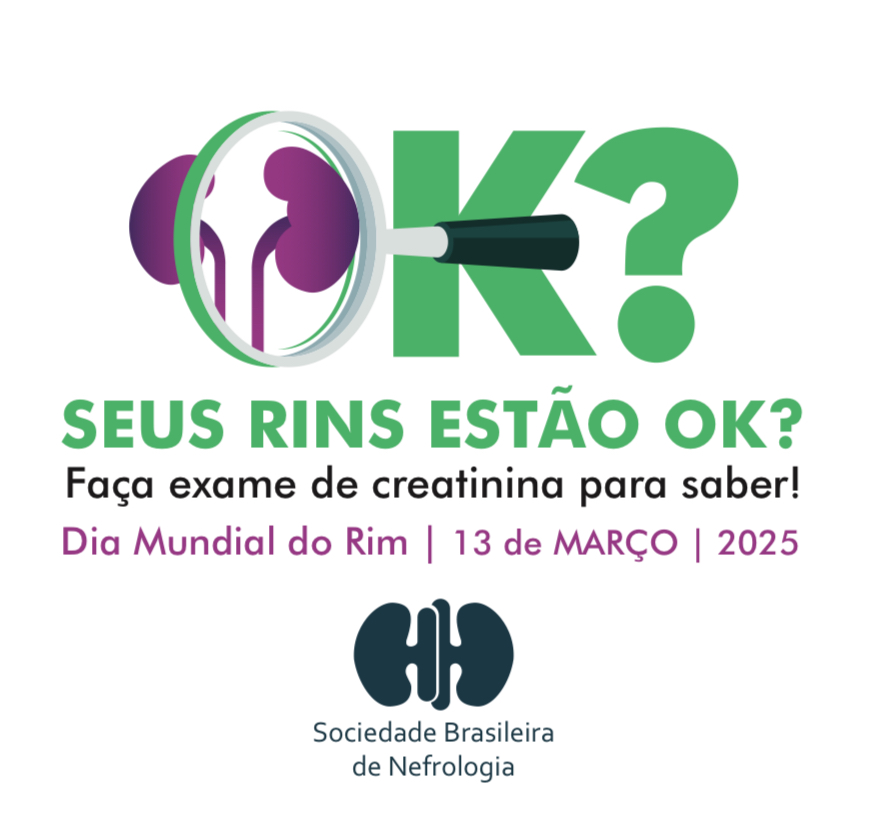 INTEGRALIDADE
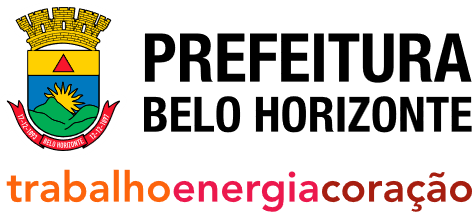 Dia Mundial do Rim – Movimenta PBH
TRS TX
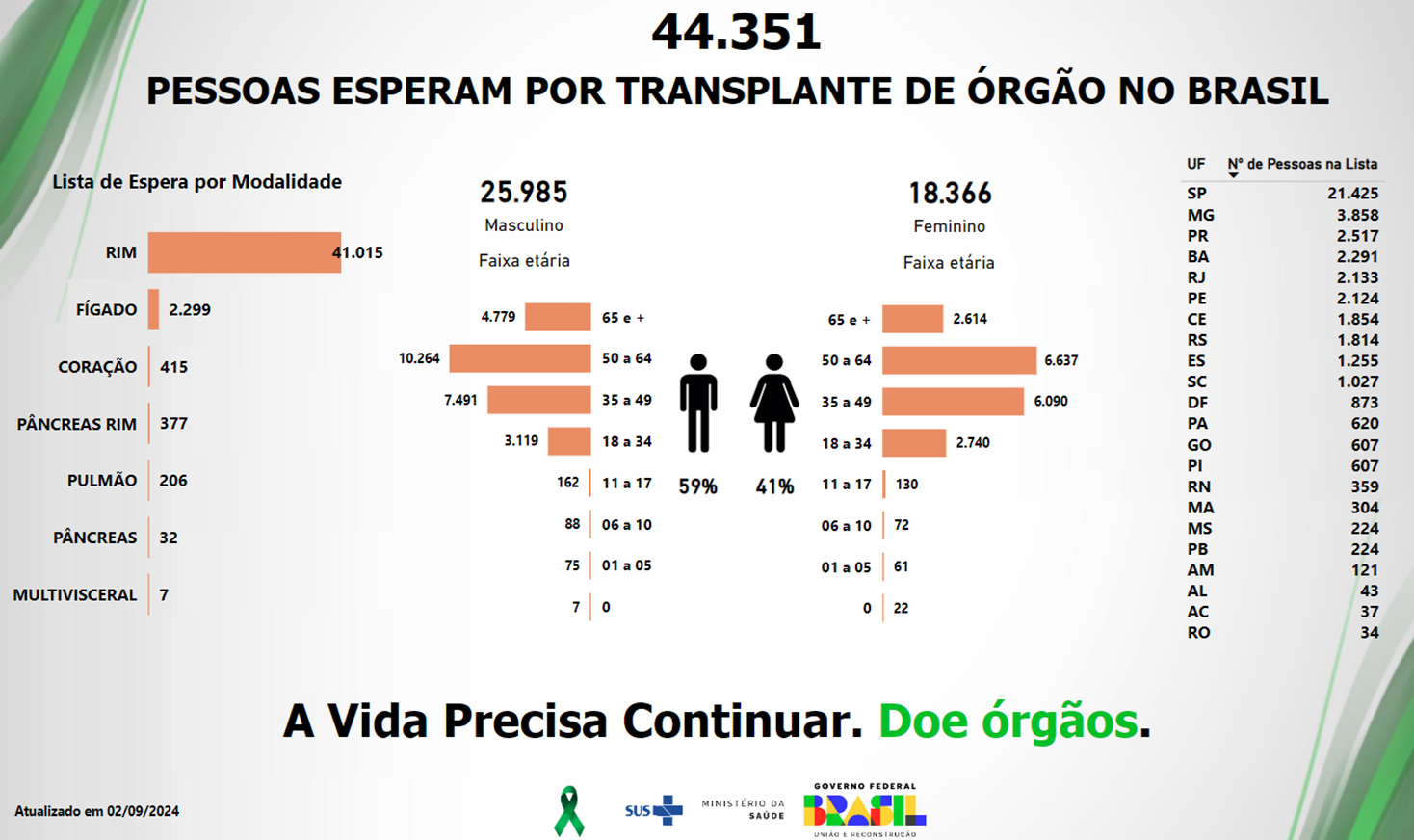 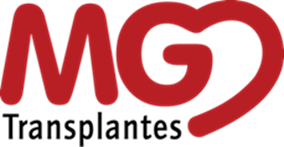 Imagem fornecida equipe MG Transplantes
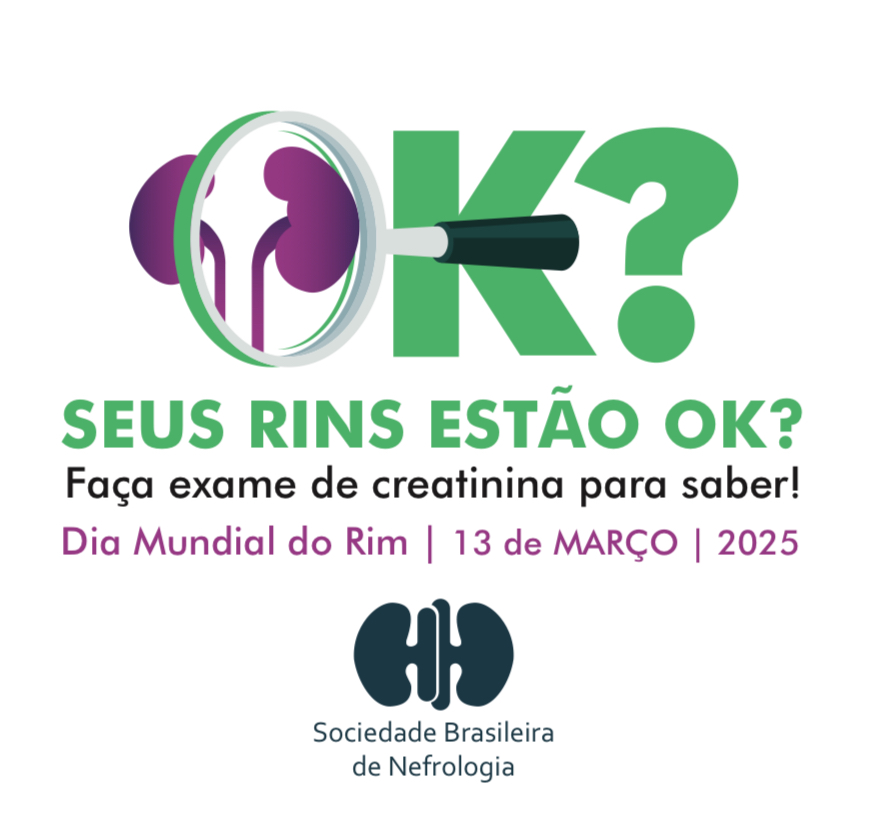 INTEGRALIDADE
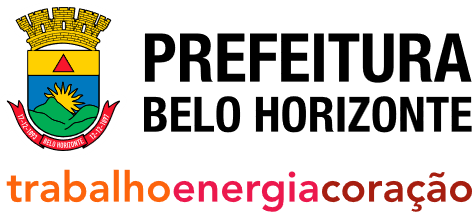 Dia Mundial do Rim – Movimenta PBH
TRS TX
Dados Registro Brasileiros de Transplantes
https://site.abto.org.br/wp-content/uploads/2024/11/RBT2024-3t-abto-populacao.pdf
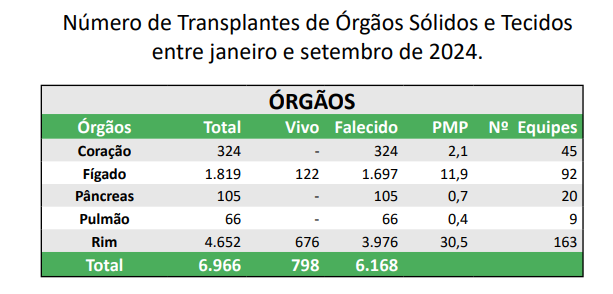 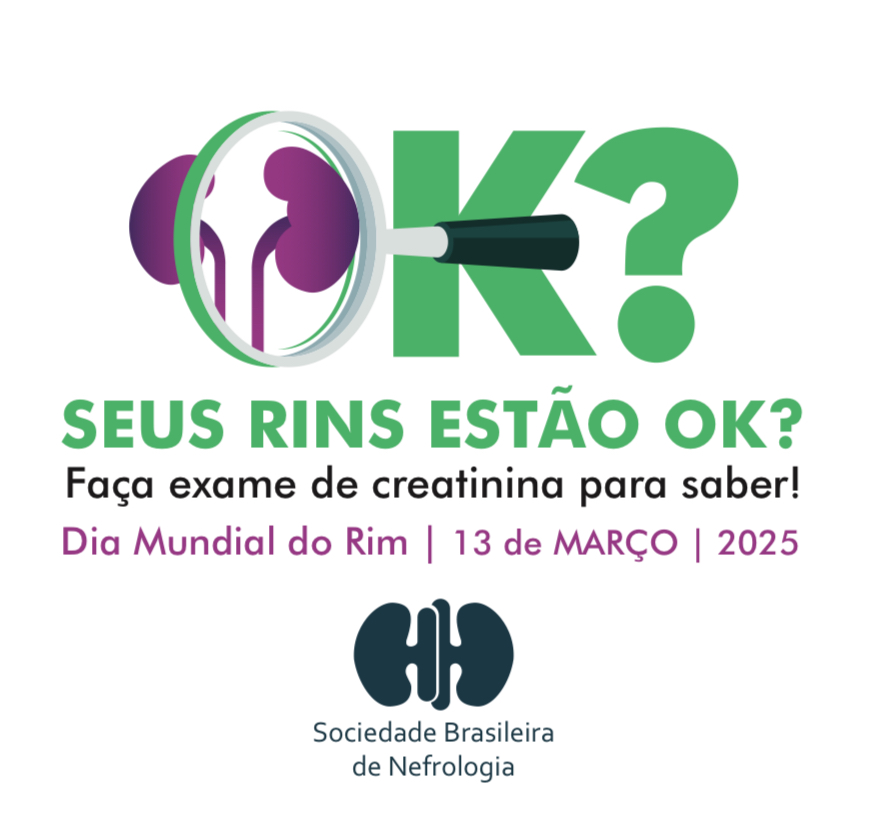 INTEGRALIDADE
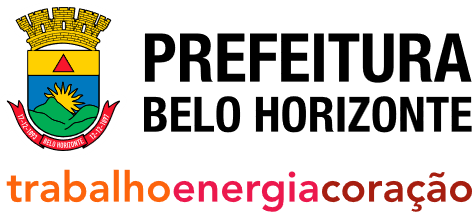 Dia Mundial do Rim – Movimenta PBH
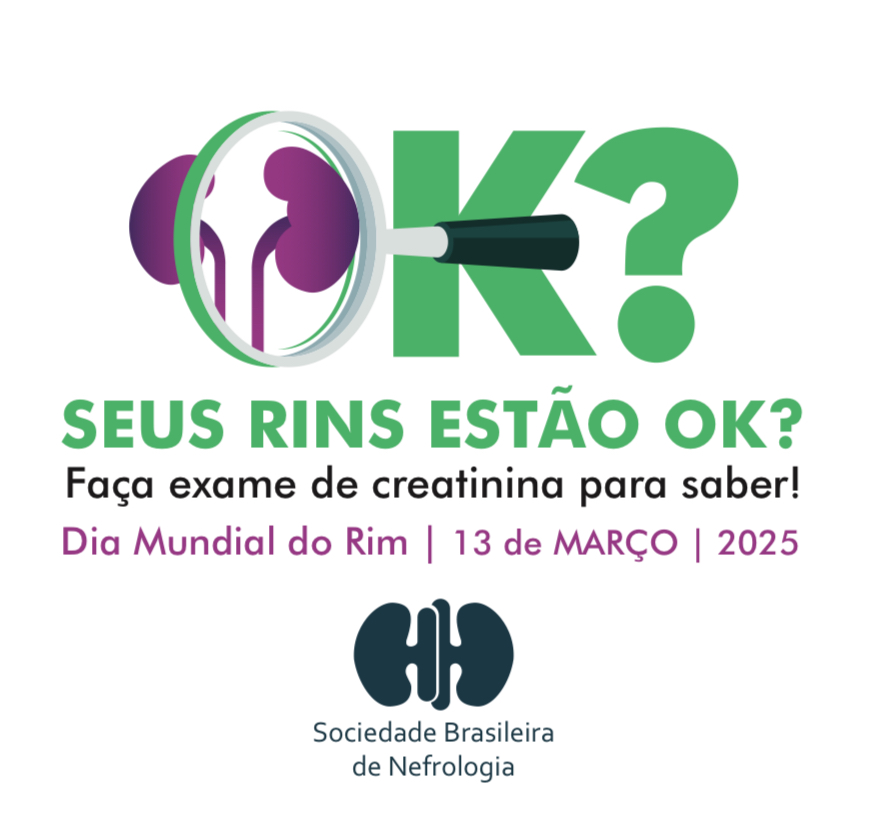 Gratidão!!! 
fernanda.mr@pbh.gov.br
fernanda.claudia@pbh.gov.br
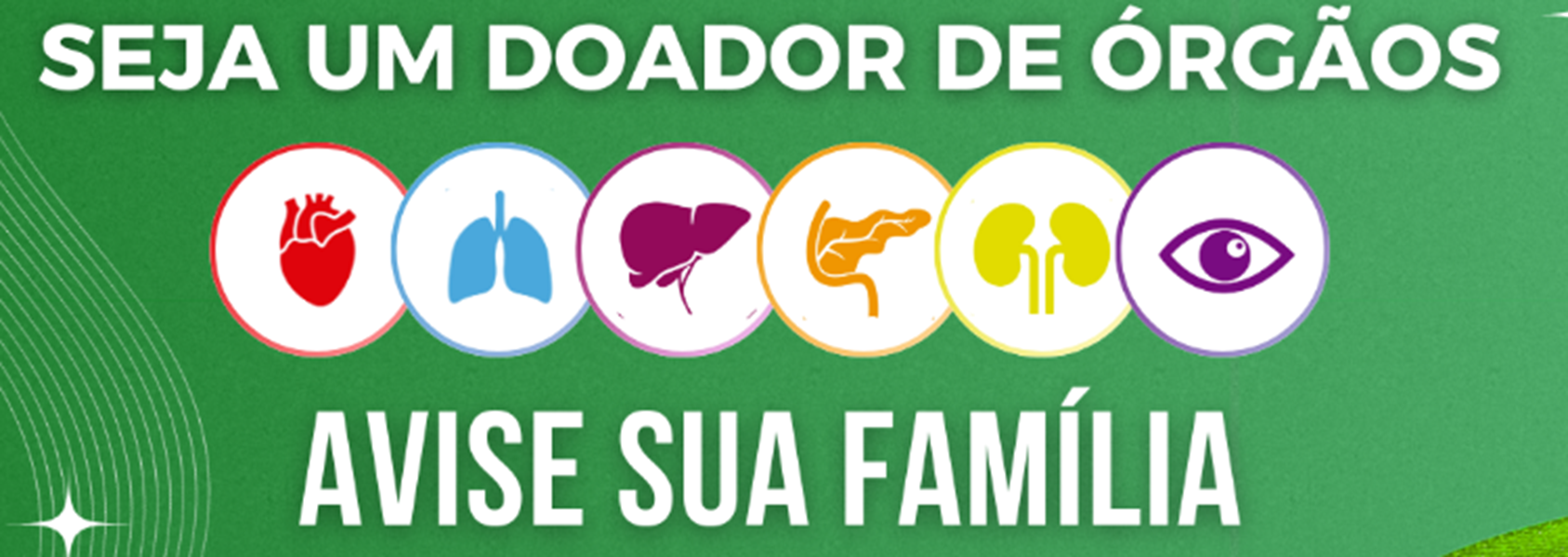 INTEGRALIDADE
https://site.abto.org.br/
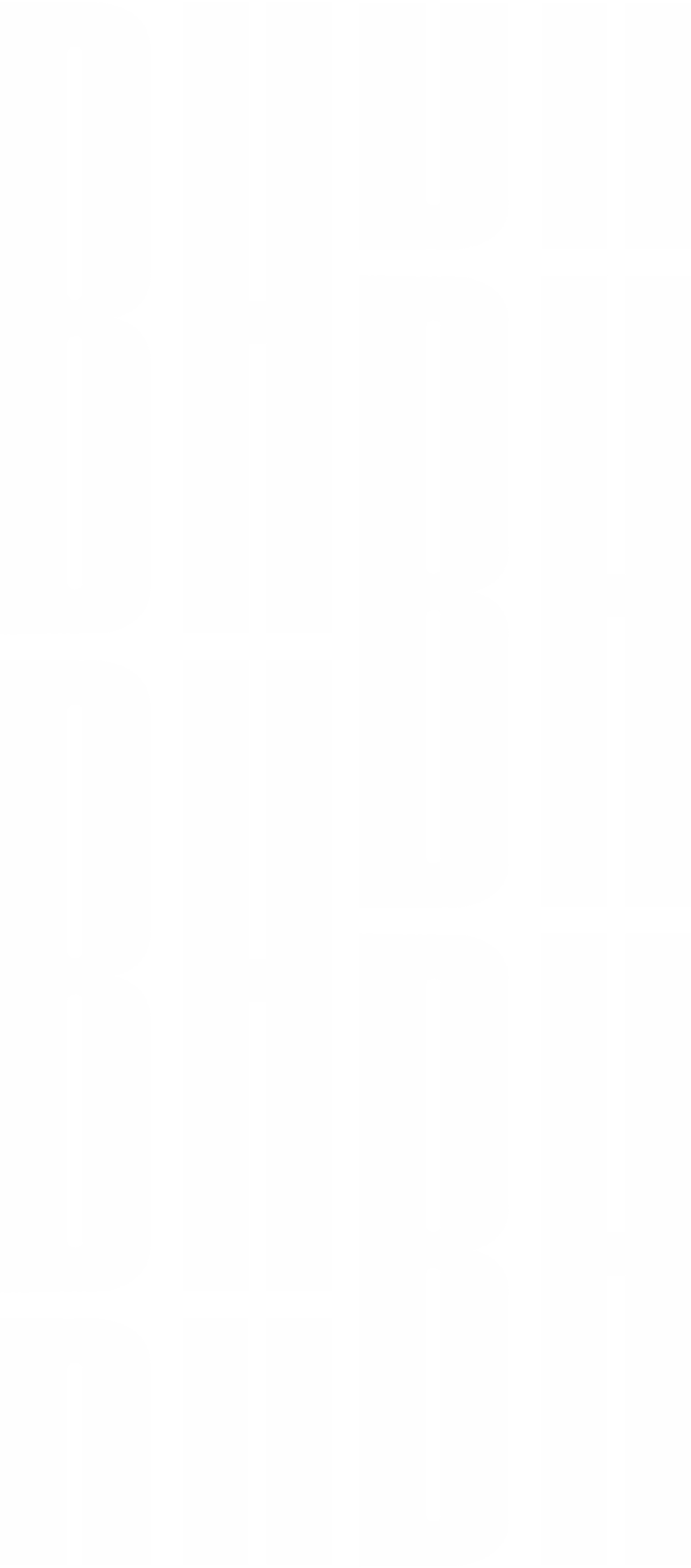 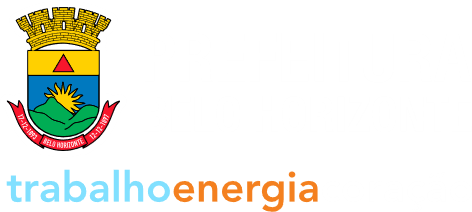